Circle Theorems
Circle Theorems
June 2017 2H Q15
SAM
2H Q11
Edexcel
Nov 2018 1H Q12
Nov 2017 3H Q20
AQA
Spec 1
2H Q24
Nov 2018 2H Q21
May 2018 1H Q11
OCR
Spec 2
2H Q20
June 2019 2H Q18
June 2018 2H Q13
Proof
Circle Theorems
Circle Theorems
June 2017
2H Q12
Nov 2017
3H Q19
Edexcel
AQA
SAM
1H Q21
June 2018
3H Q22
June 2017
3H Q19
1 Marker
Nov 2018
1H Q20
OCR
Nov 2017
1H Q24
Proof
Circle Theorems
Circle Theorems
June 2017
2H Q16
Edexcel
June 2017
3H Q13
SAM
1H Q16
AQA
May 2018
1H Q8
Practice
1H Q10
OCR
June 2018
2H Q16
Nov 2018
2H Q19
Proof
SAM 2H Q11
Circle Theorems
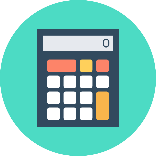 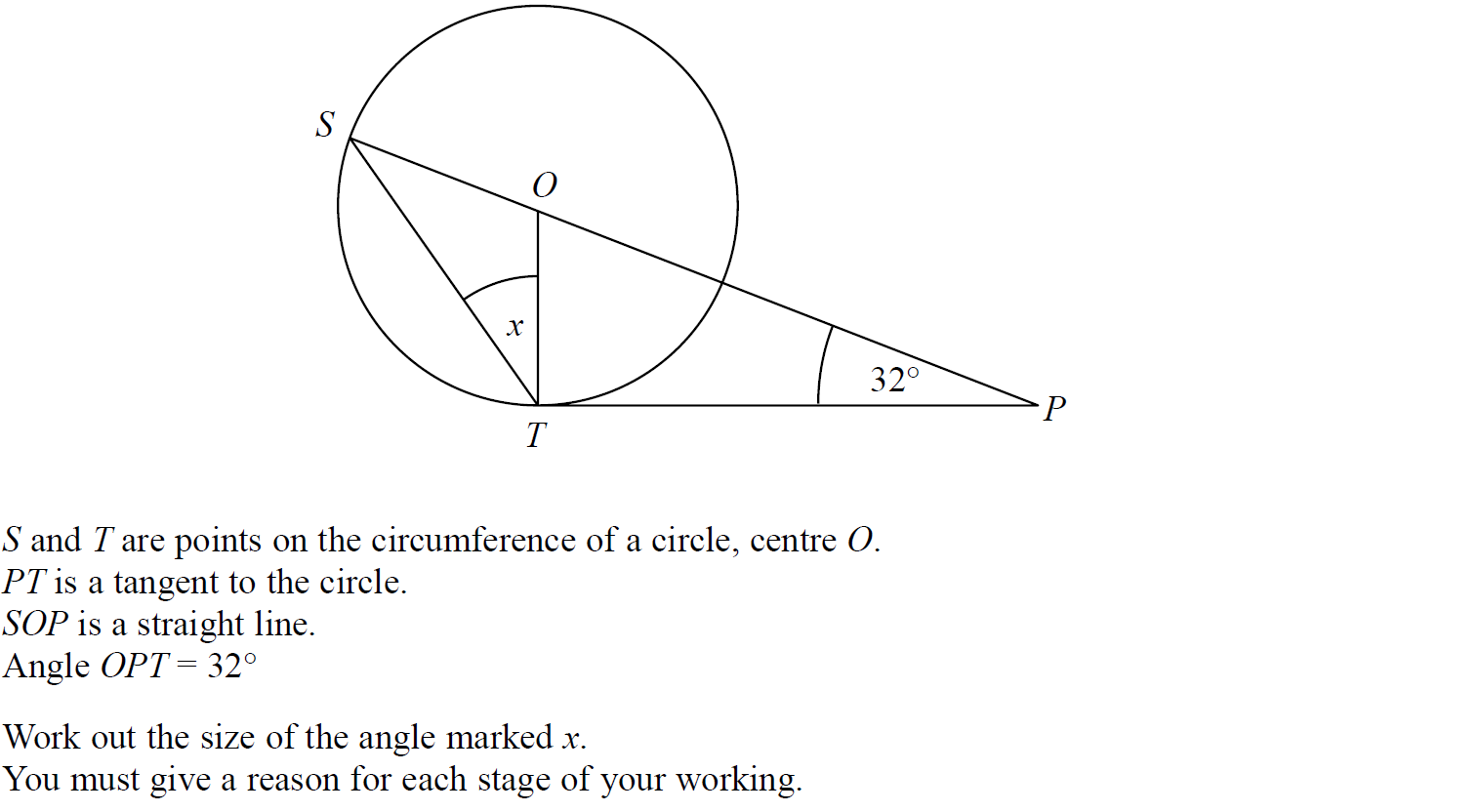 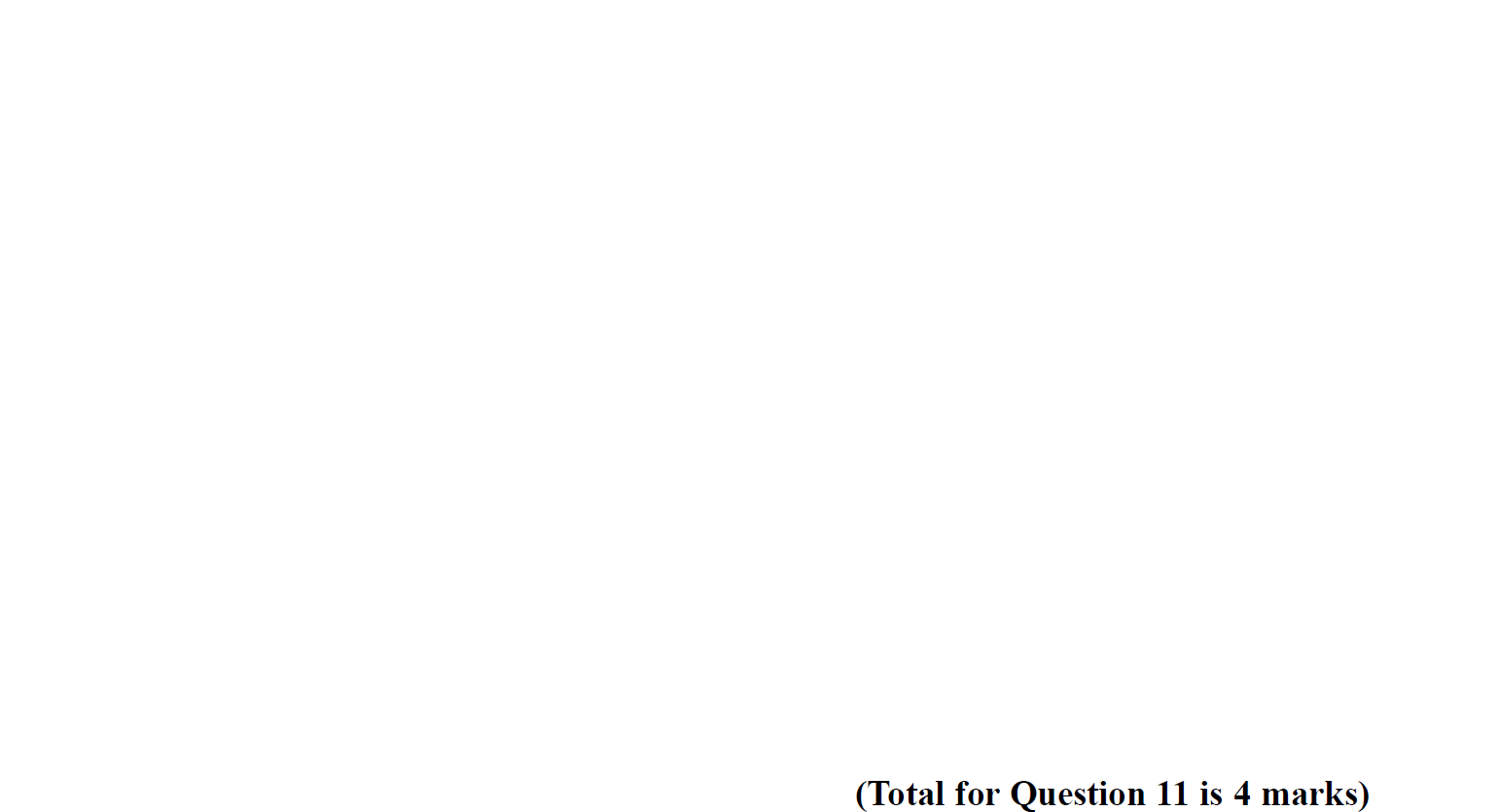 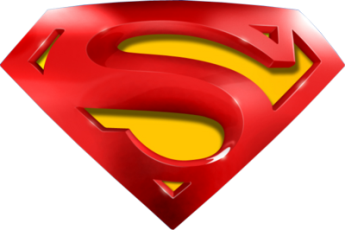 SAM 2H Q11
Circle Theorems
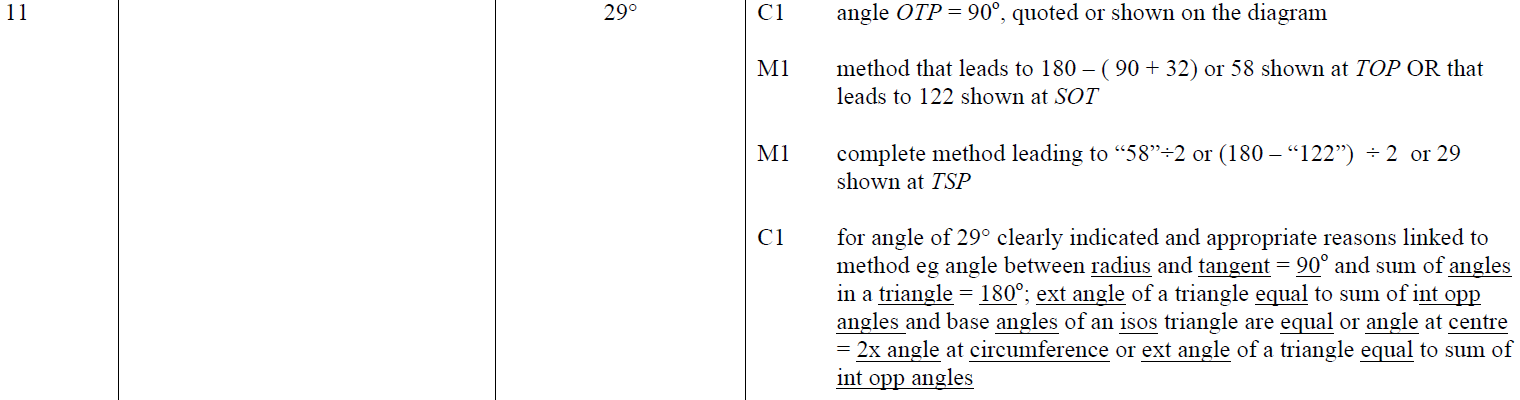 A
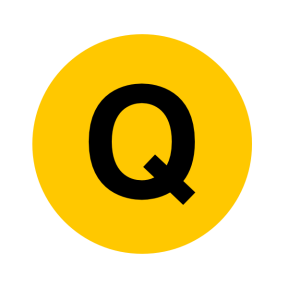 Specimen Set 1 2H Q24
Circle Theorems
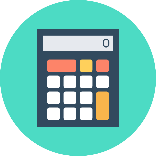 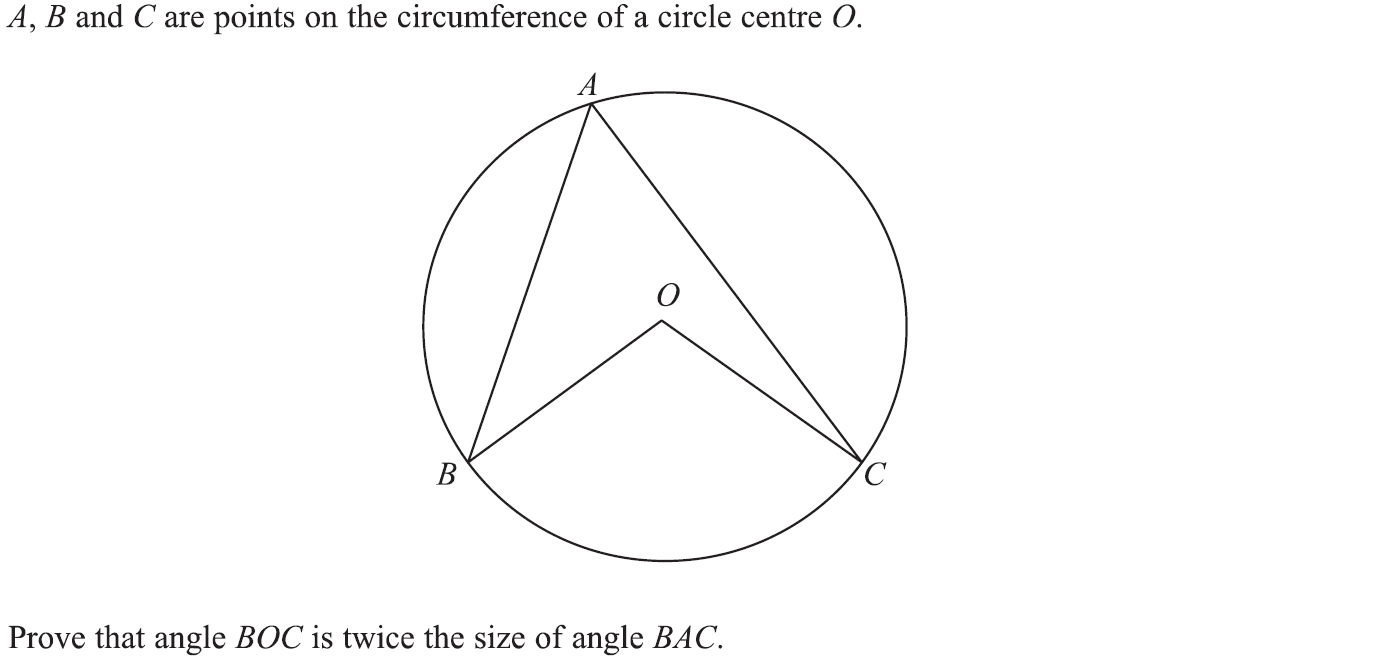 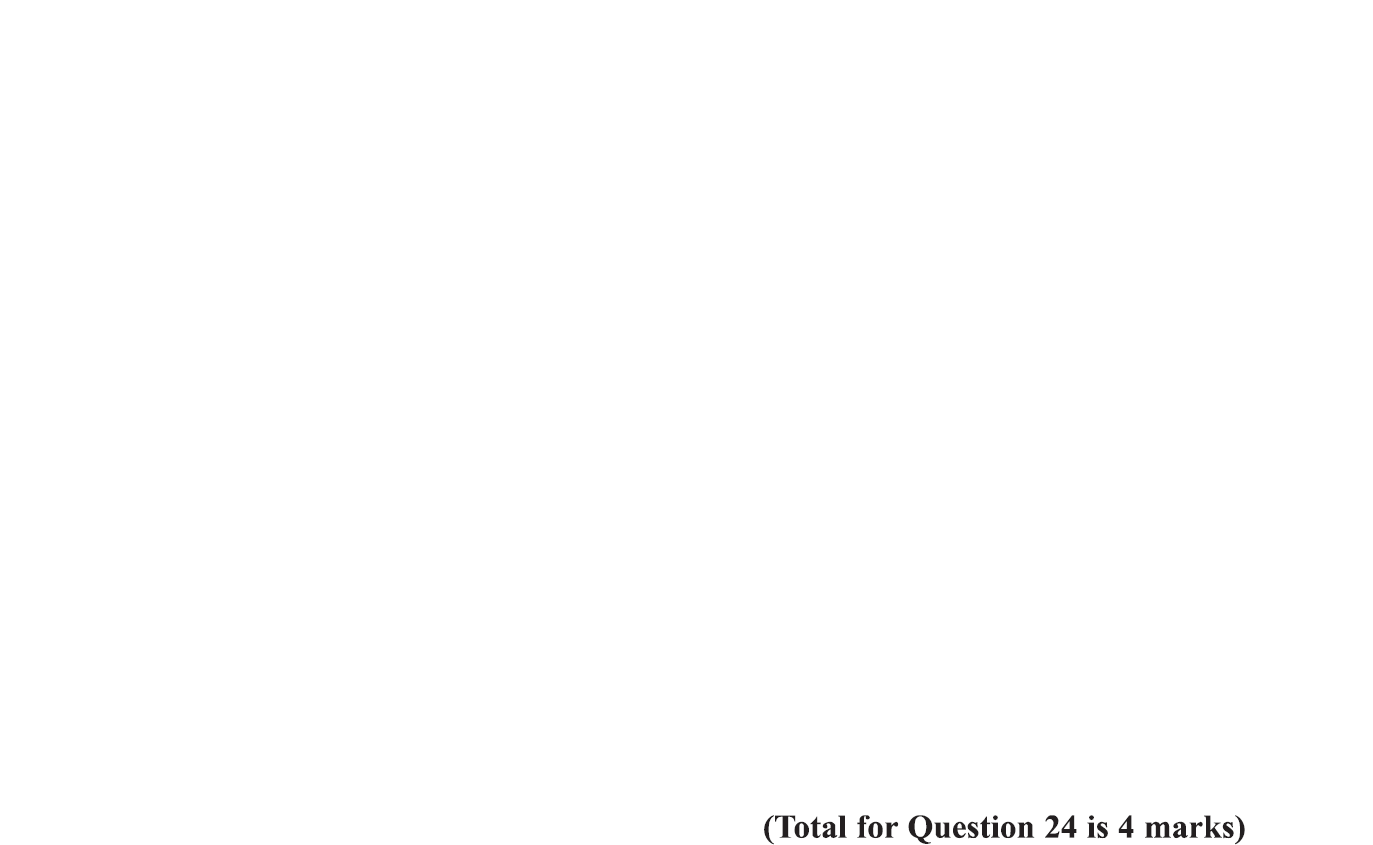 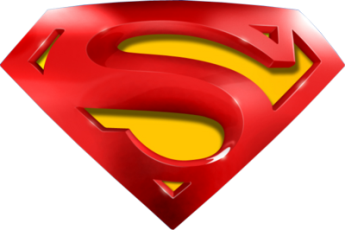 Specimen Set 1 2H Q24
Circle Theorems
A
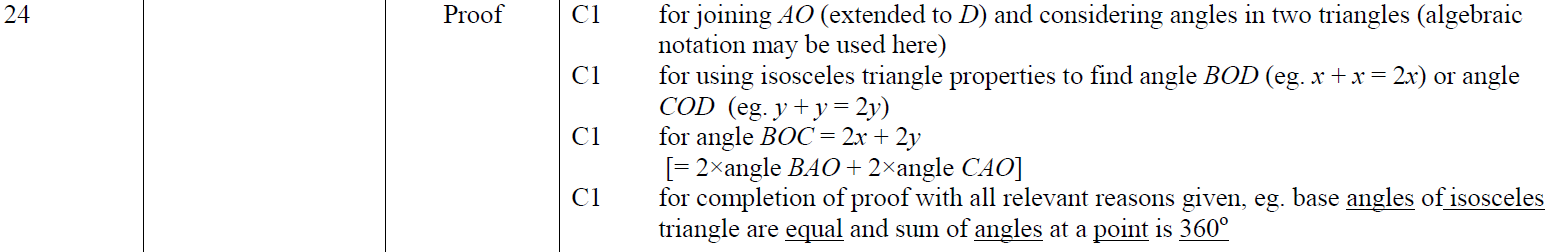 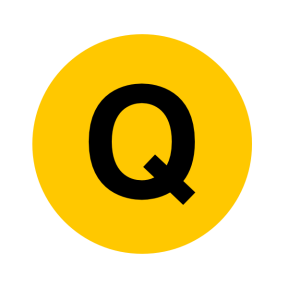 Specimen Set 2 2H Q20
Circle Theorems
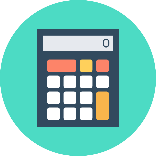 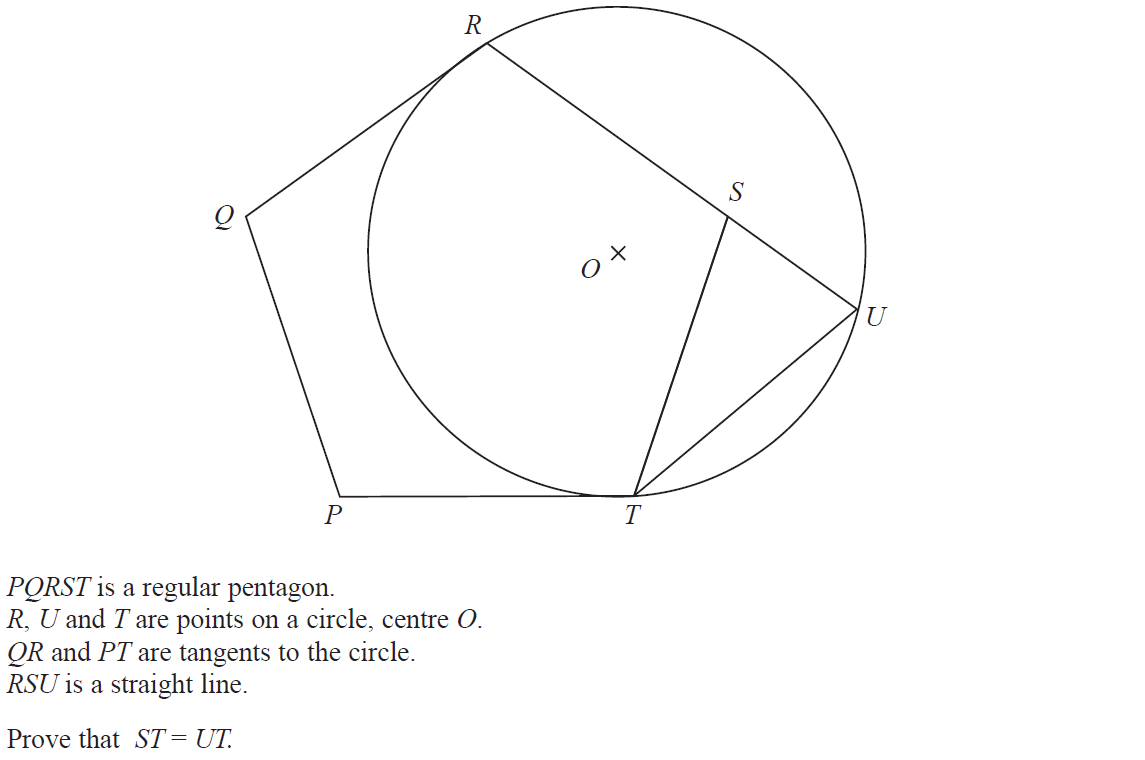 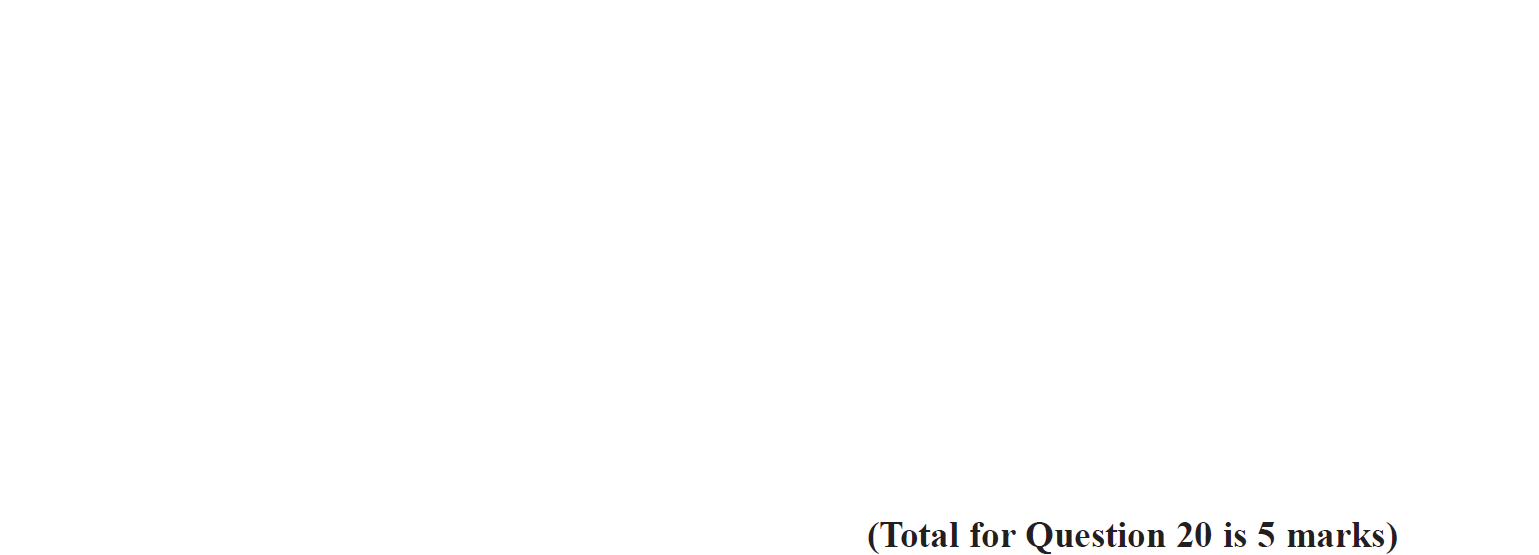 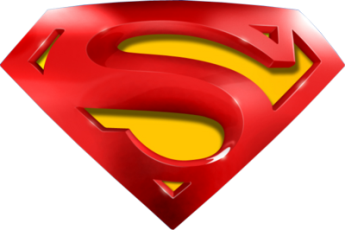 Specimen Set 2 2H Q20
Circle Theorems
A
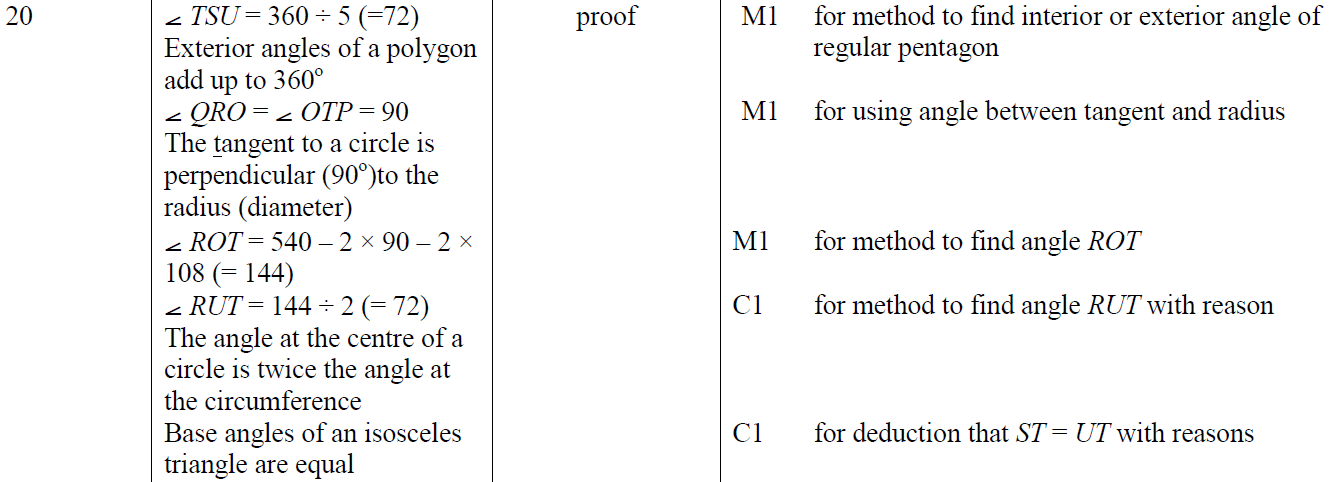 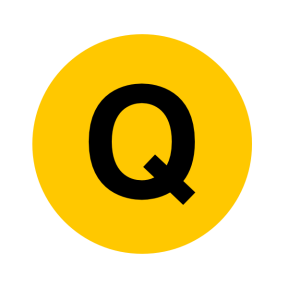 June 2017 2H Q15
Circle Theorems
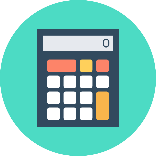 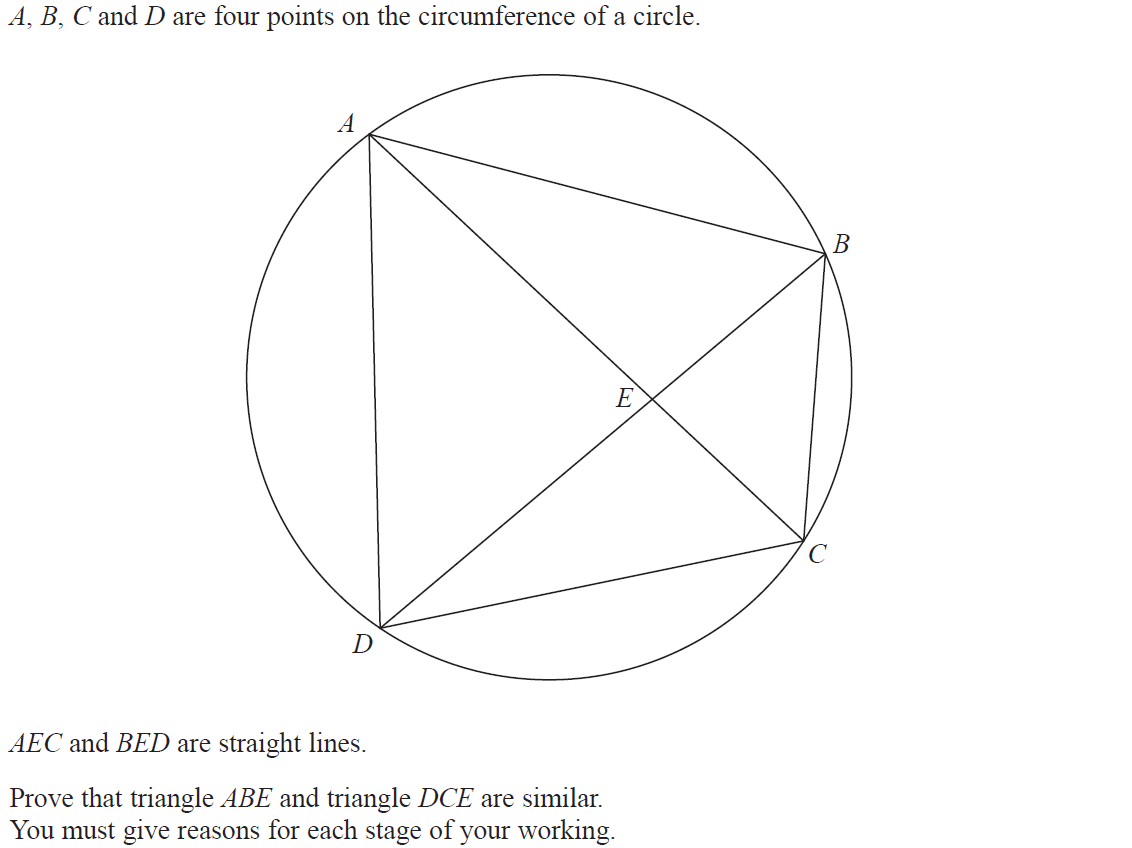 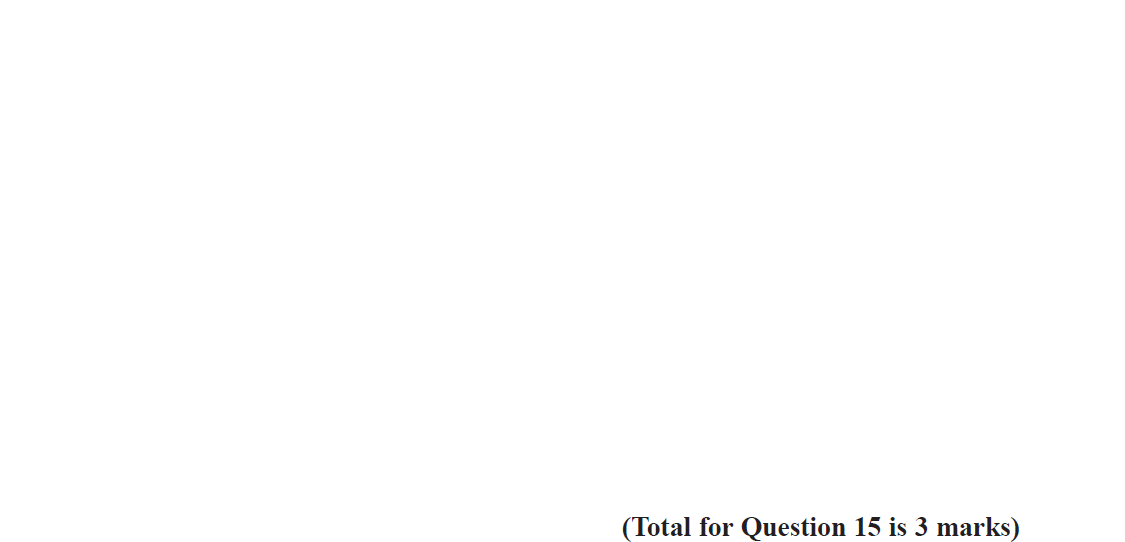 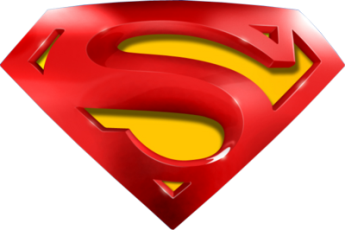 June 2017 2H Q15
Circle Theorems
A
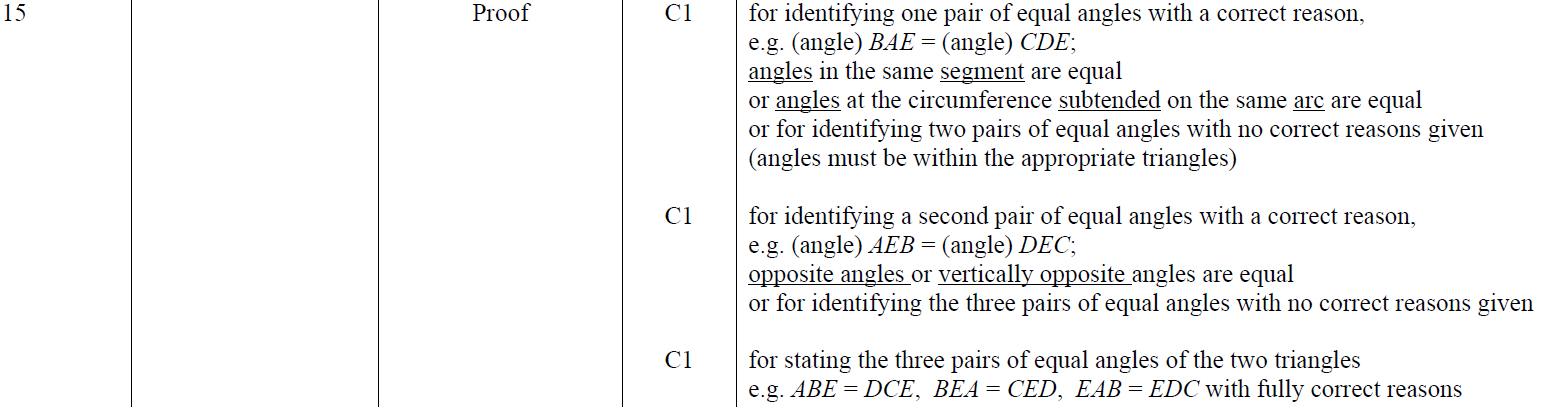 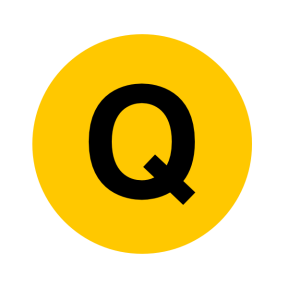 Nov 2017 3H Q20
Circle Theorems
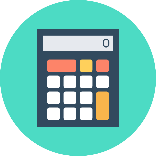 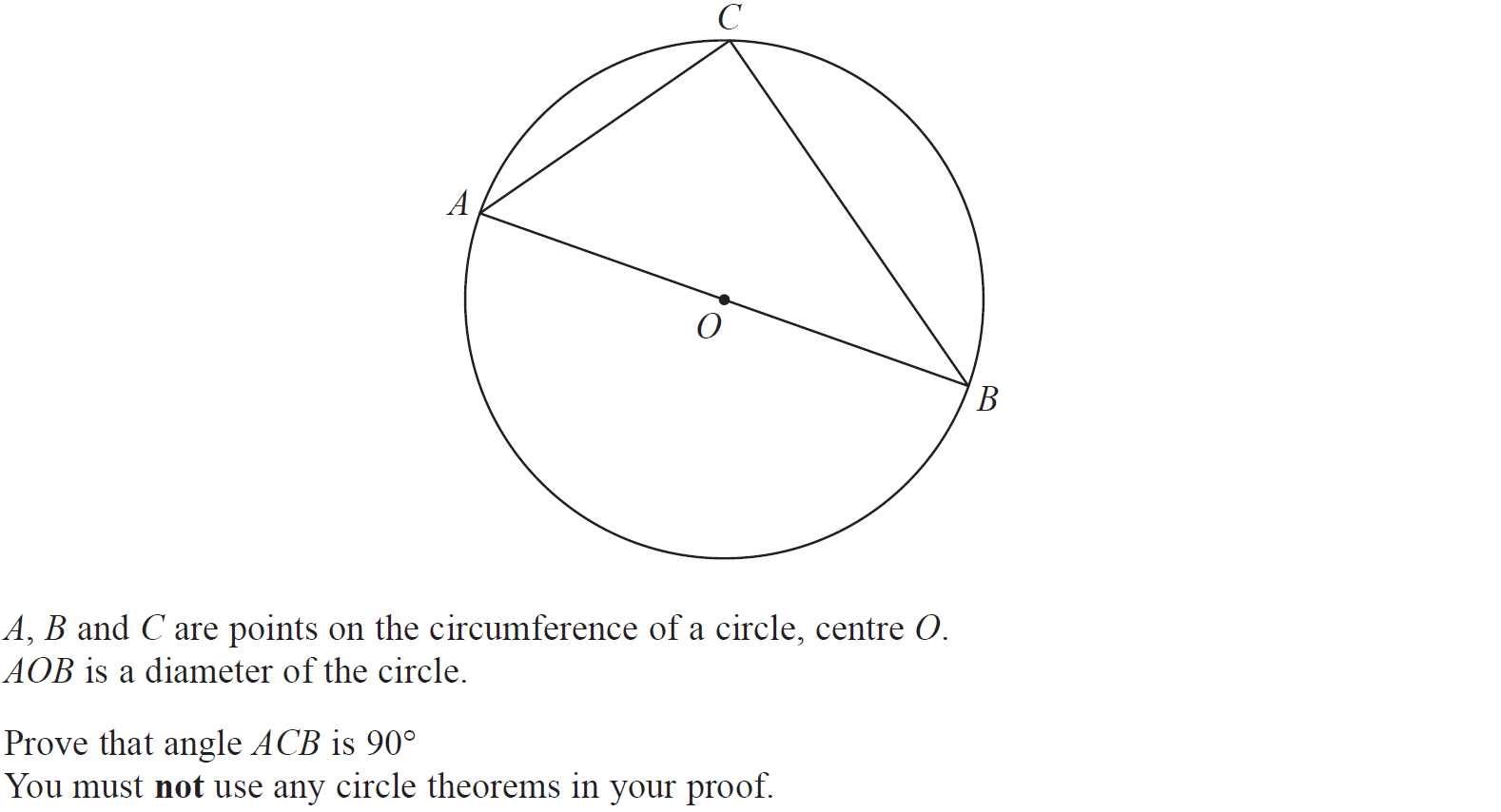 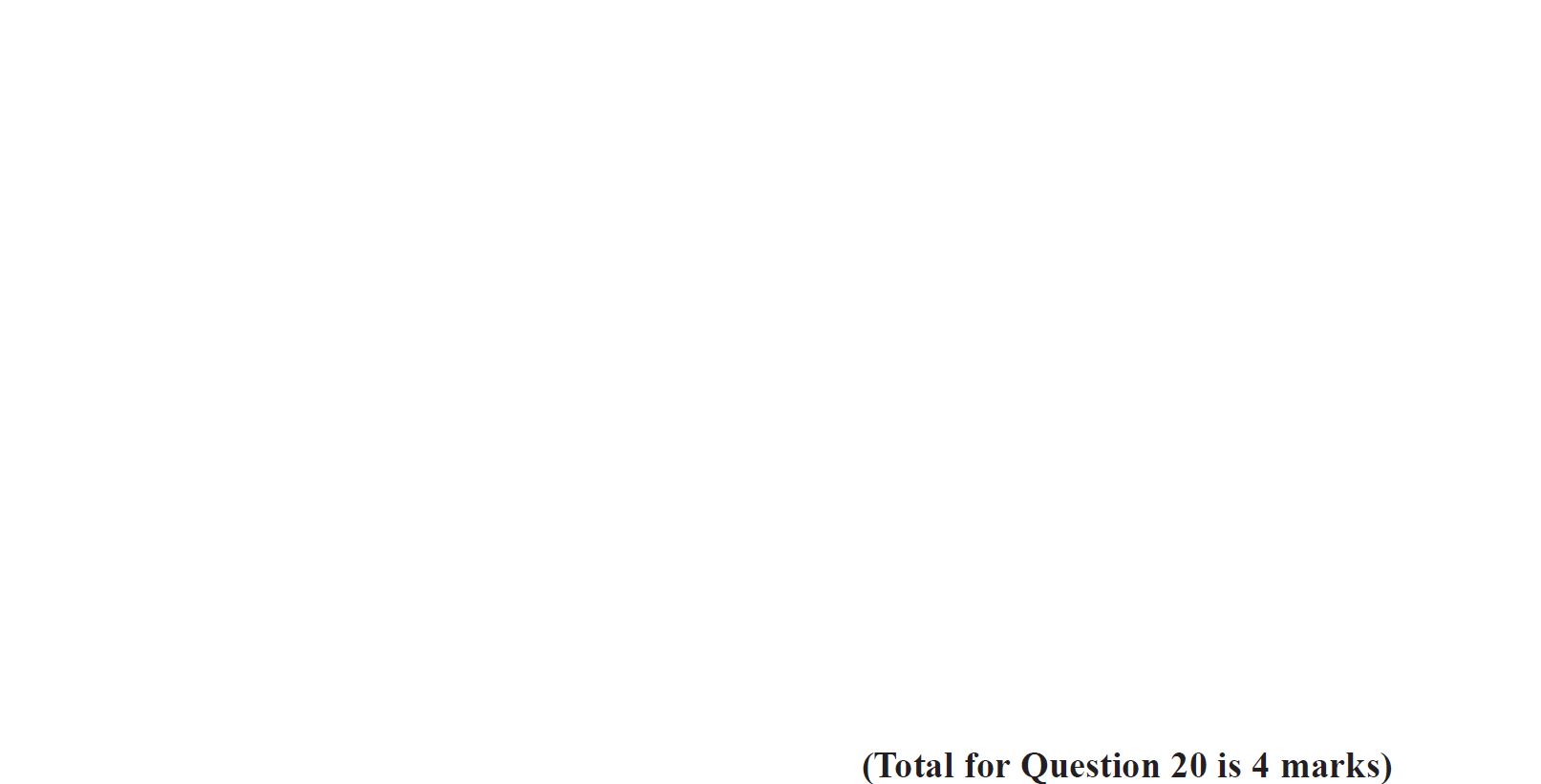 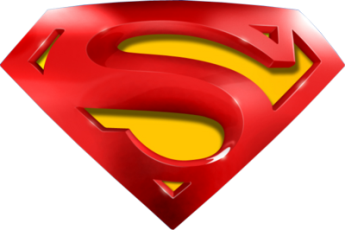 Nov 2017 3H Q20
Circle Theorems
A
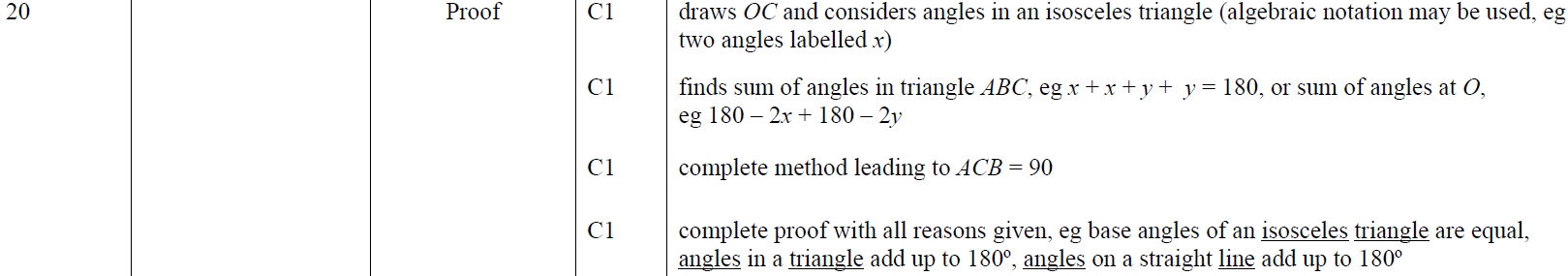 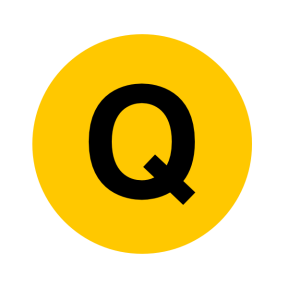 May 2018 1H Q11
Circle Theorems
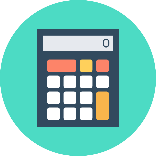 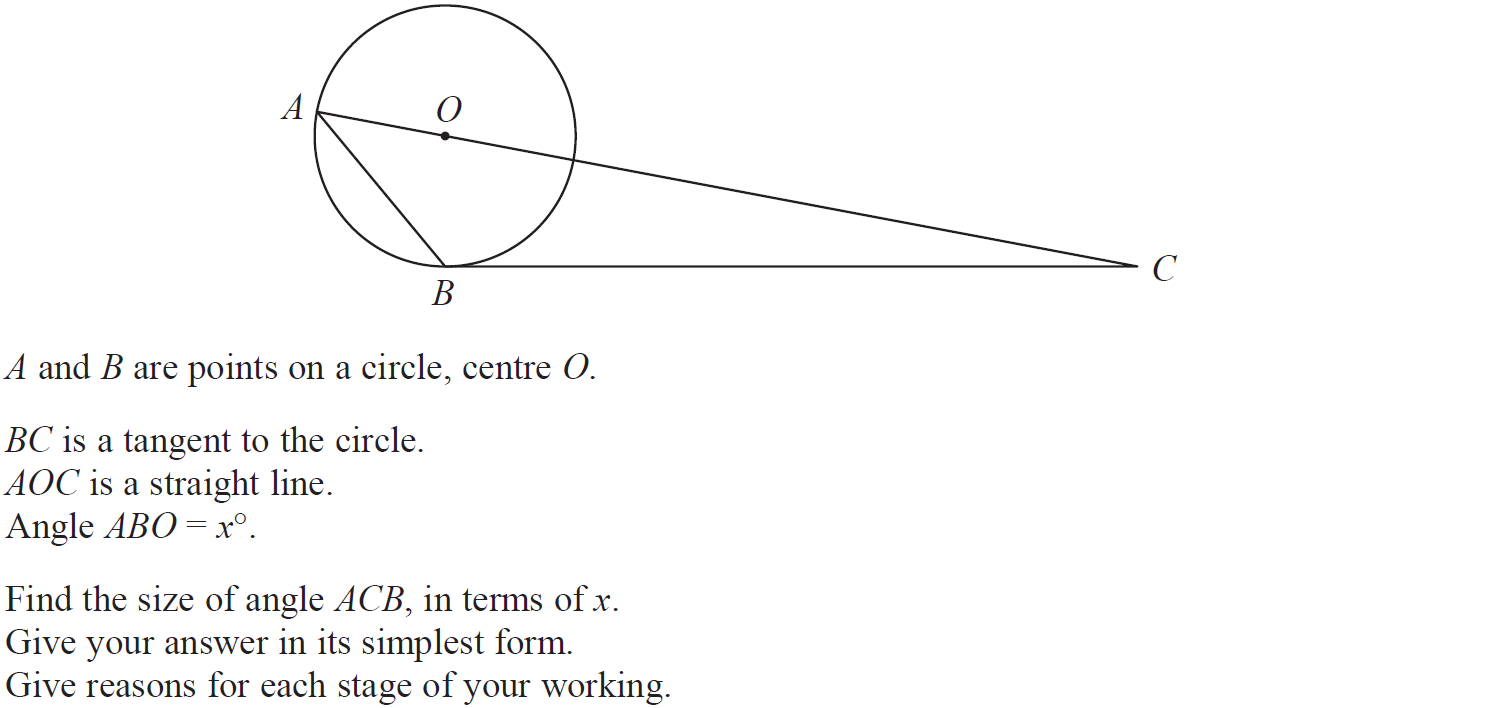 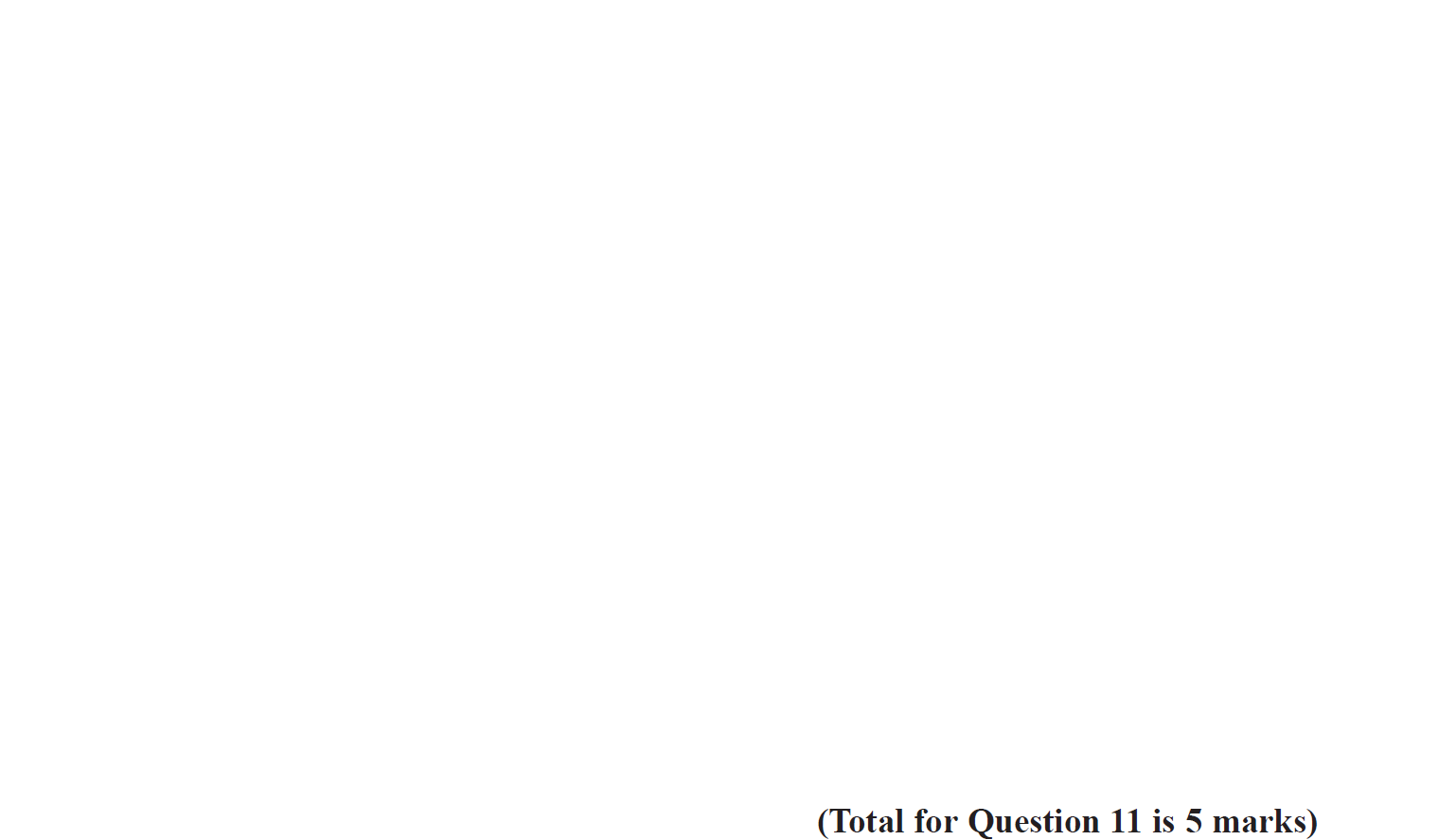 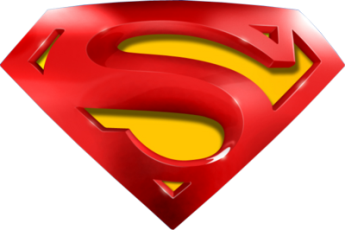 May 2018 1H Q11
Circle Theorems
A
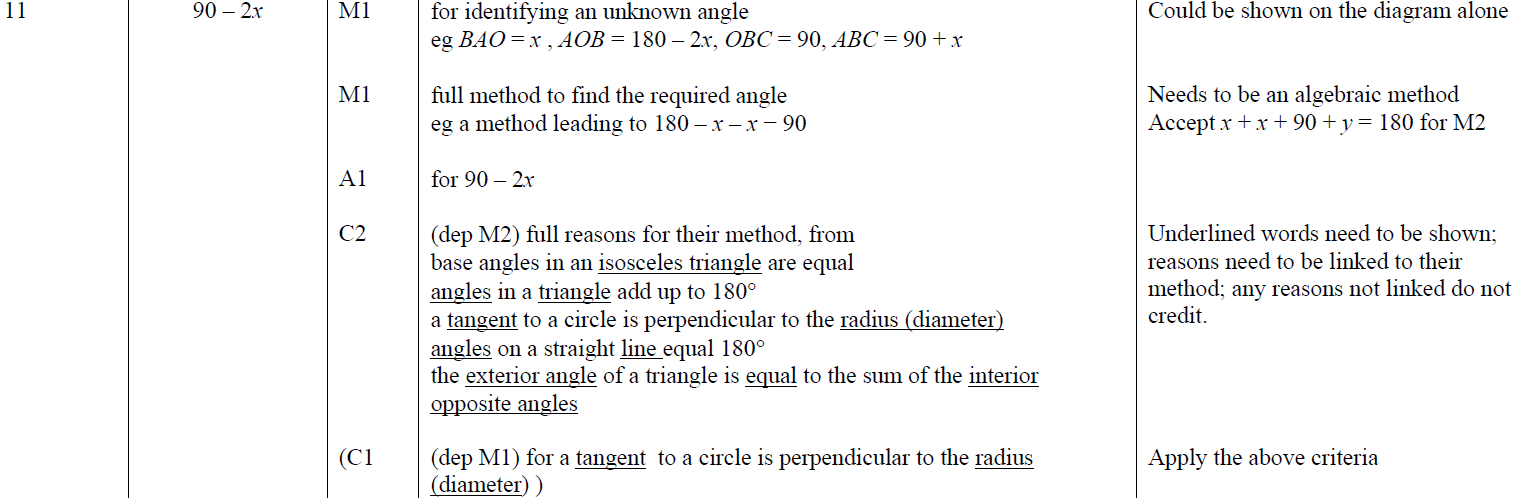 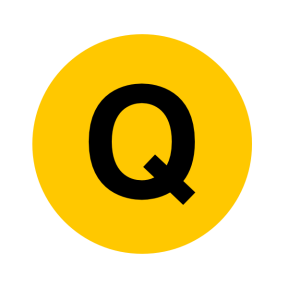 June 2018 2H Q13
Circle Theorems
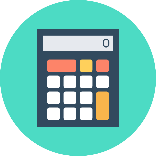 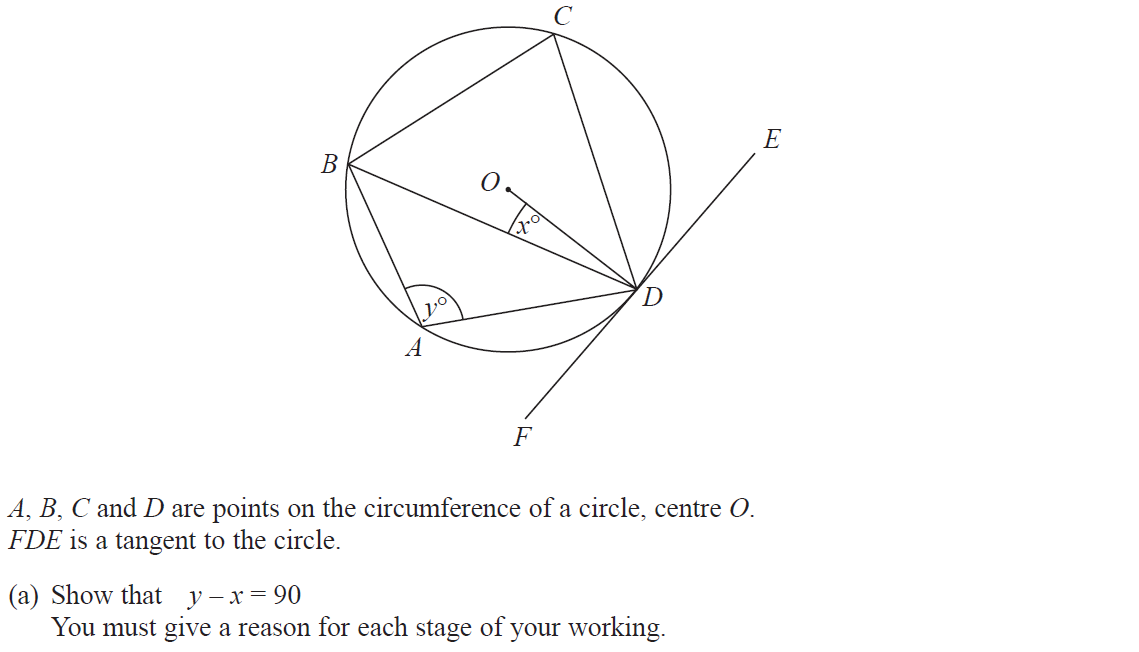 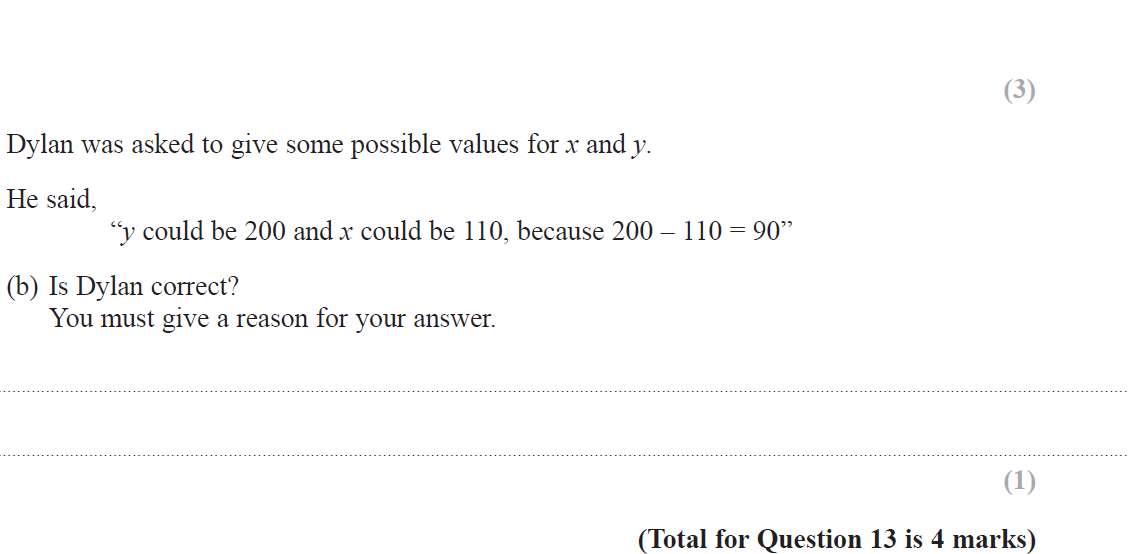 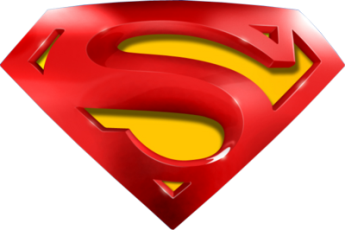 June 2018 2H Q13
Circle Theorems
A
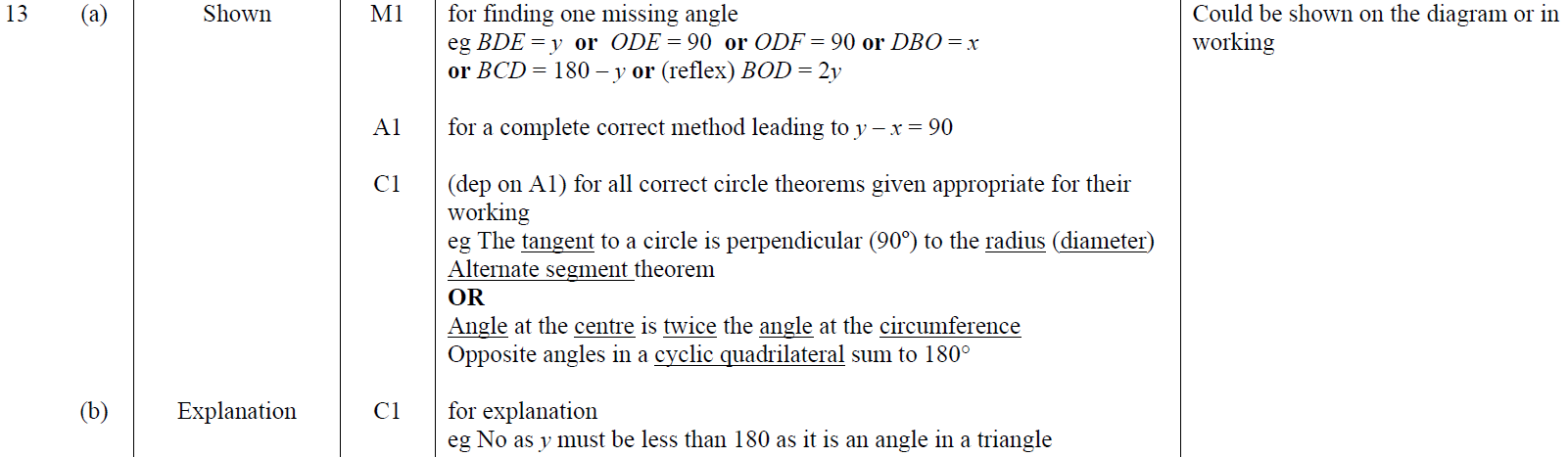 B
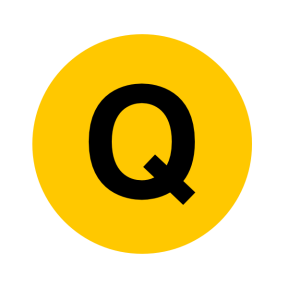 Nov 2018 1H Q12
Circle Theorems
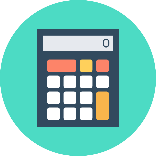 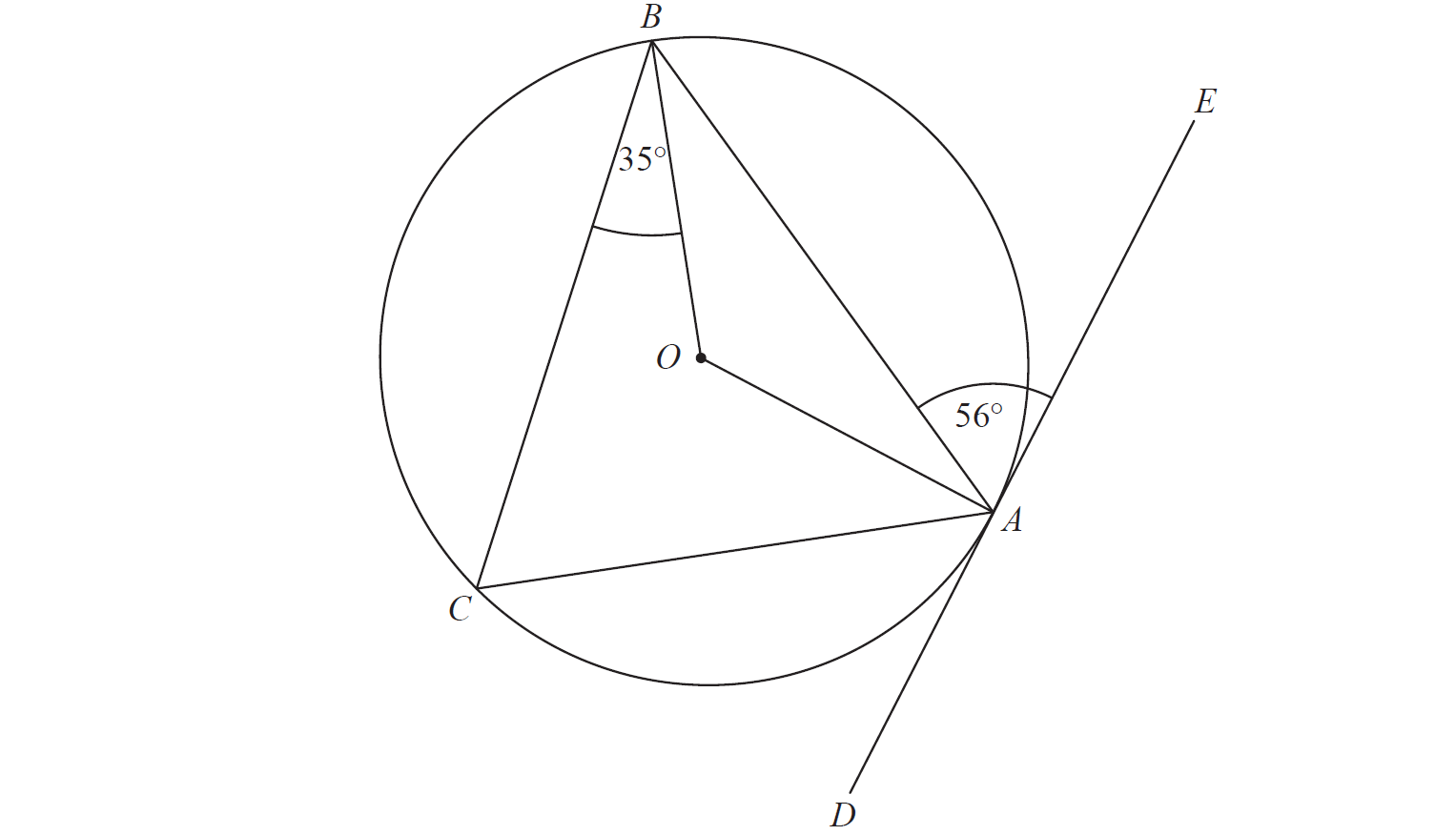 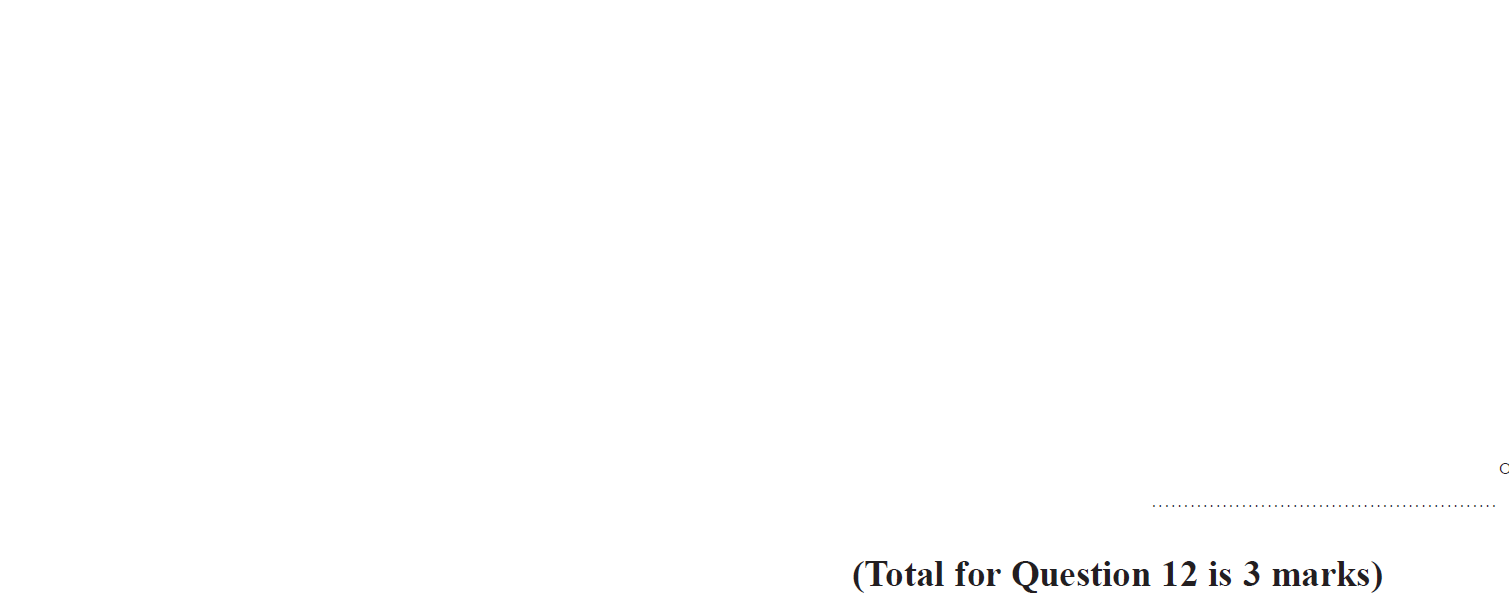 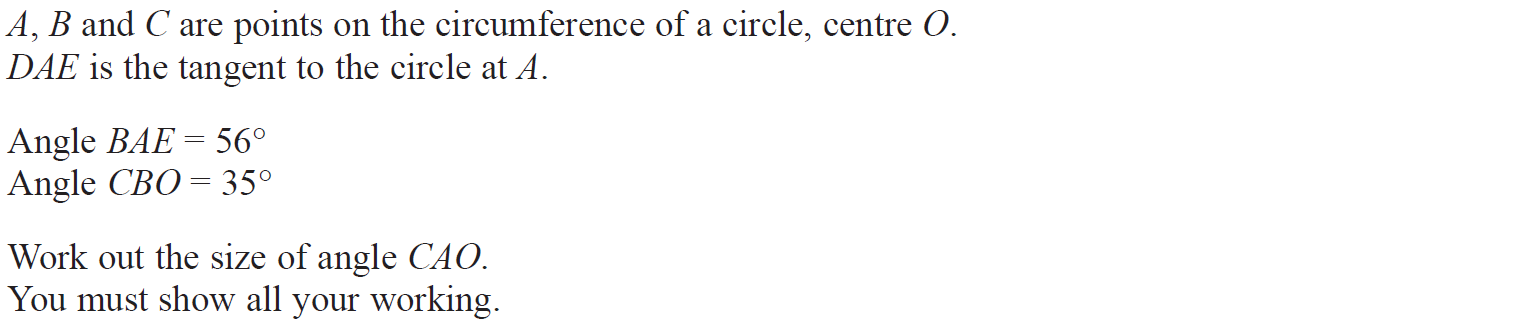 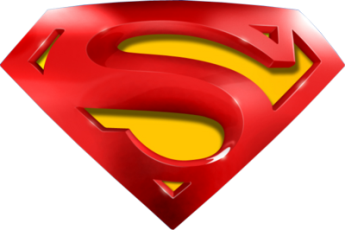 Nov 2018 1H Q12
Circle Theorems
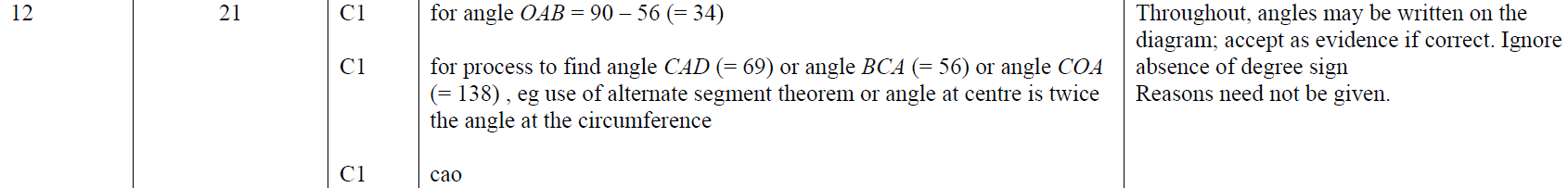 A
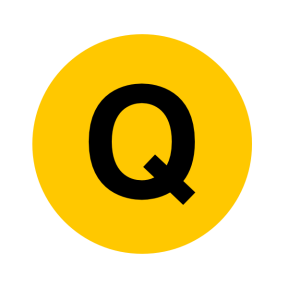 Nov 2018 2H Q21
Circle Theorems
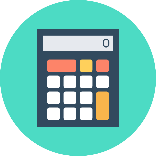 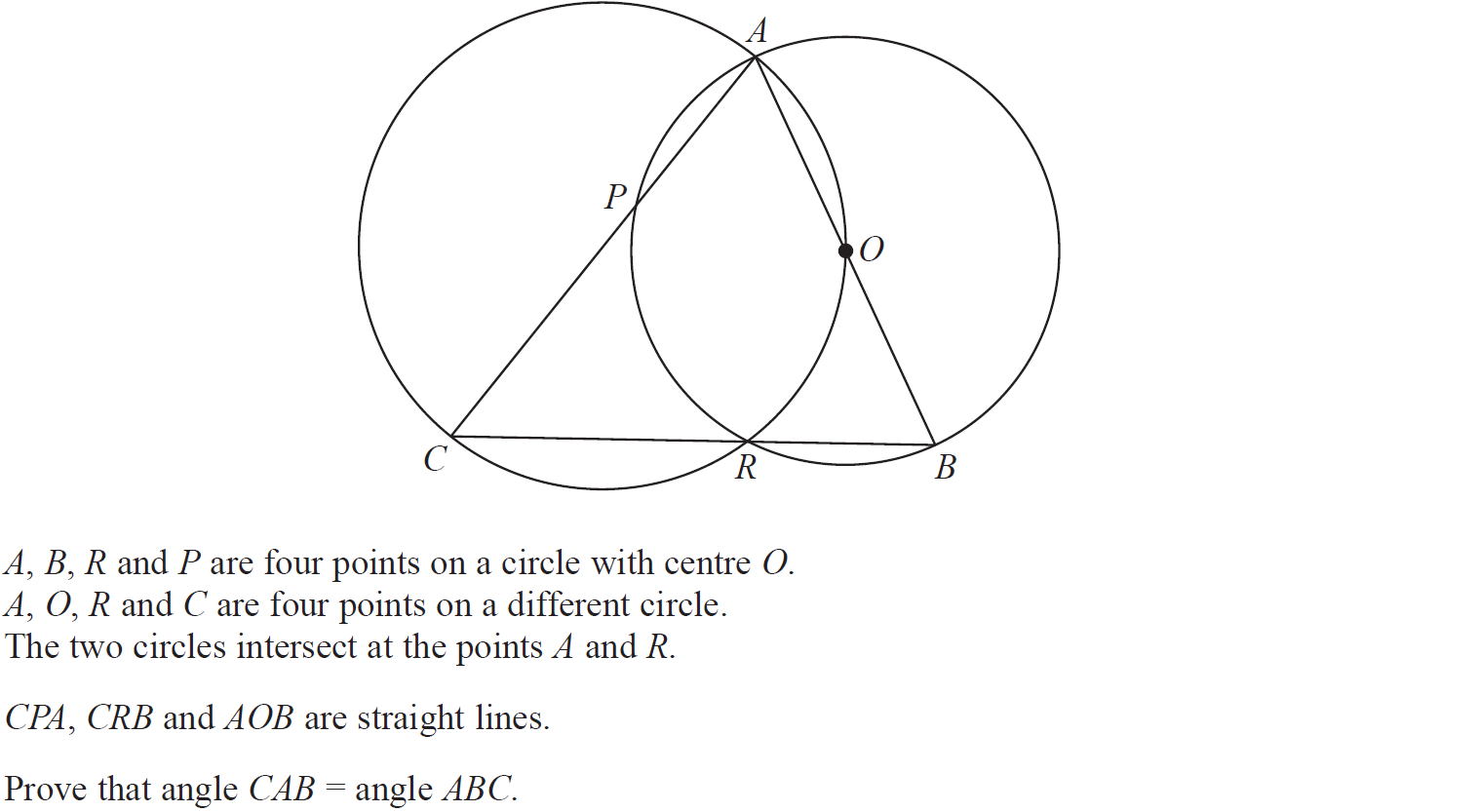 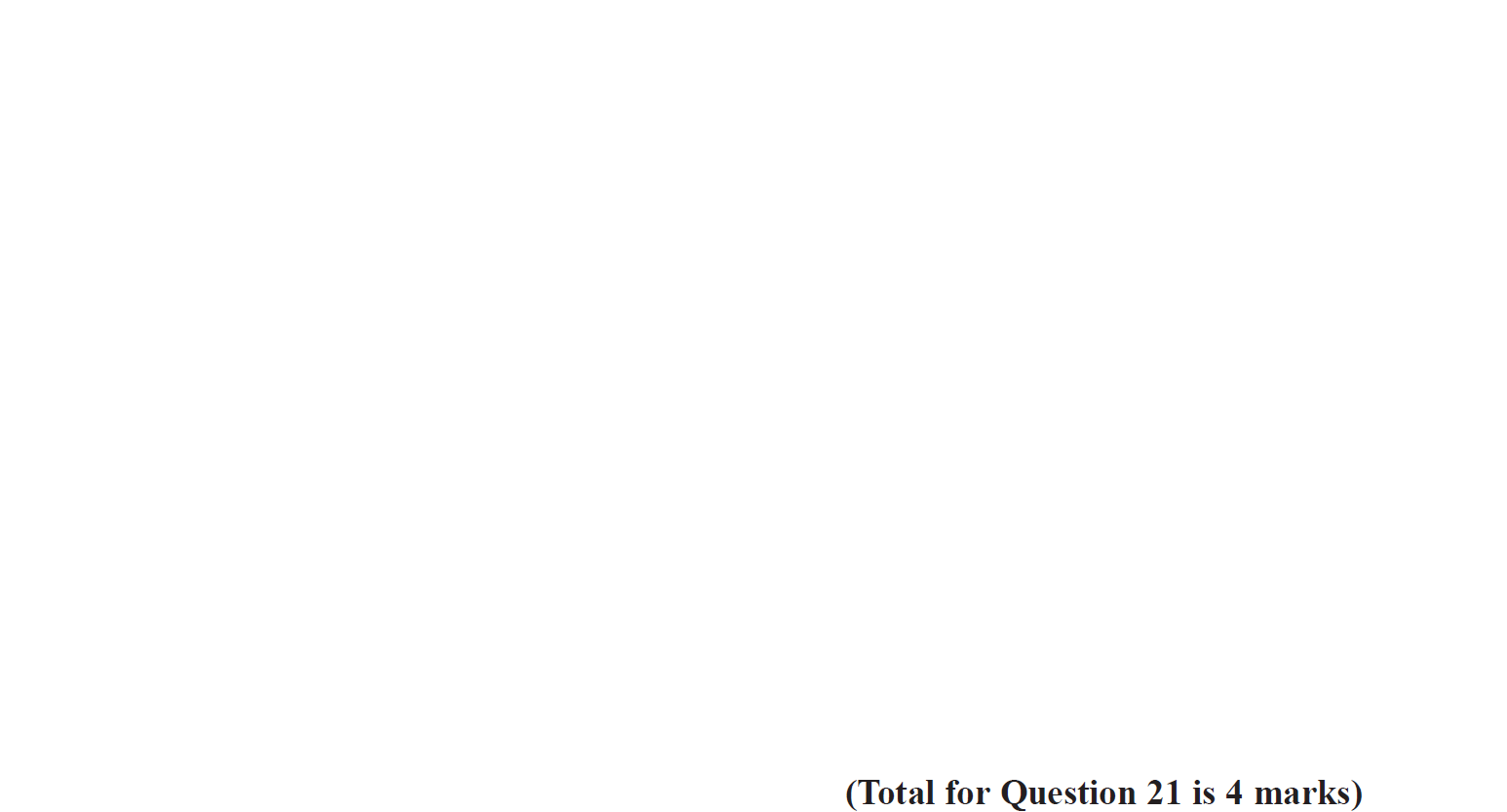 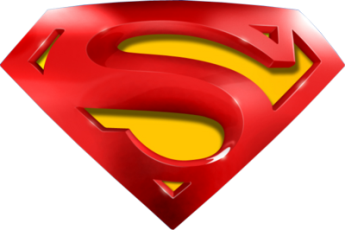 Nov 2018 2H Q21
Circle Theorems
A
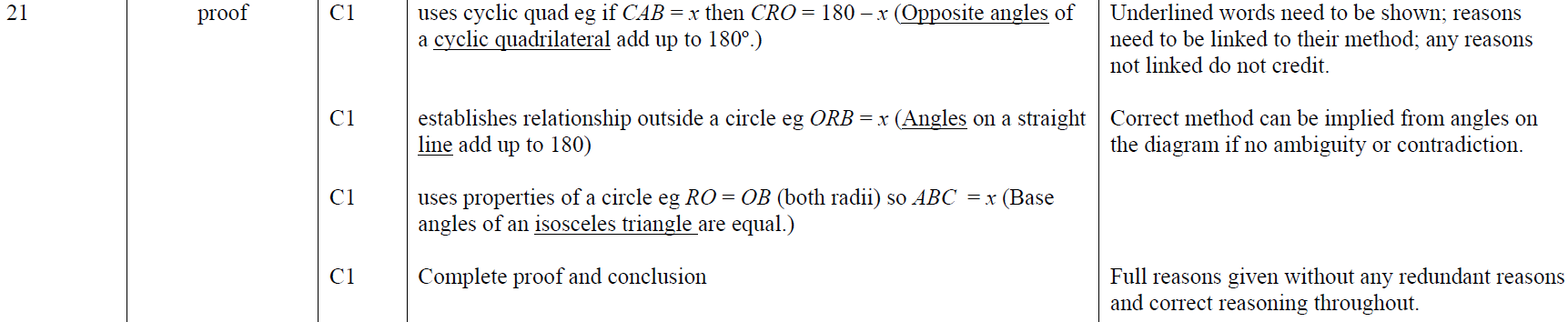 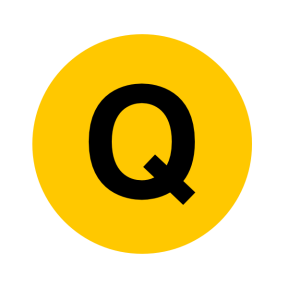 June 2019 2H Q18
Circle Theorems
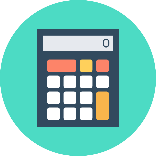 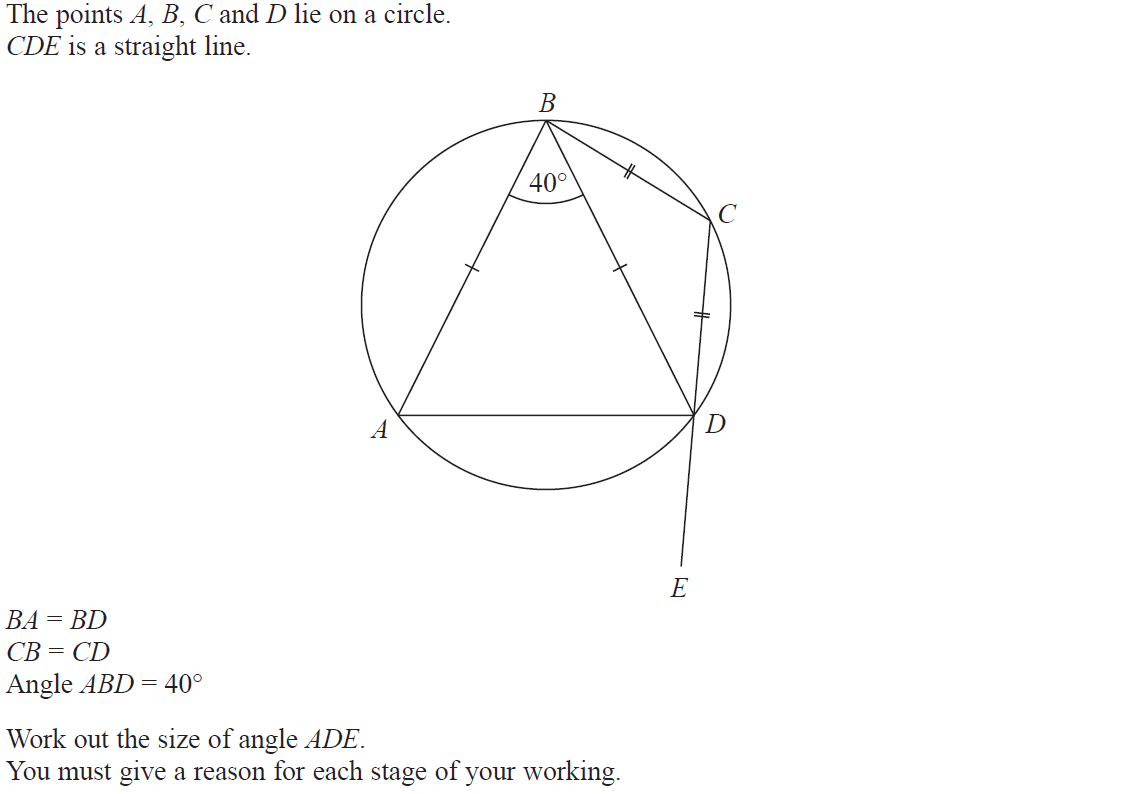 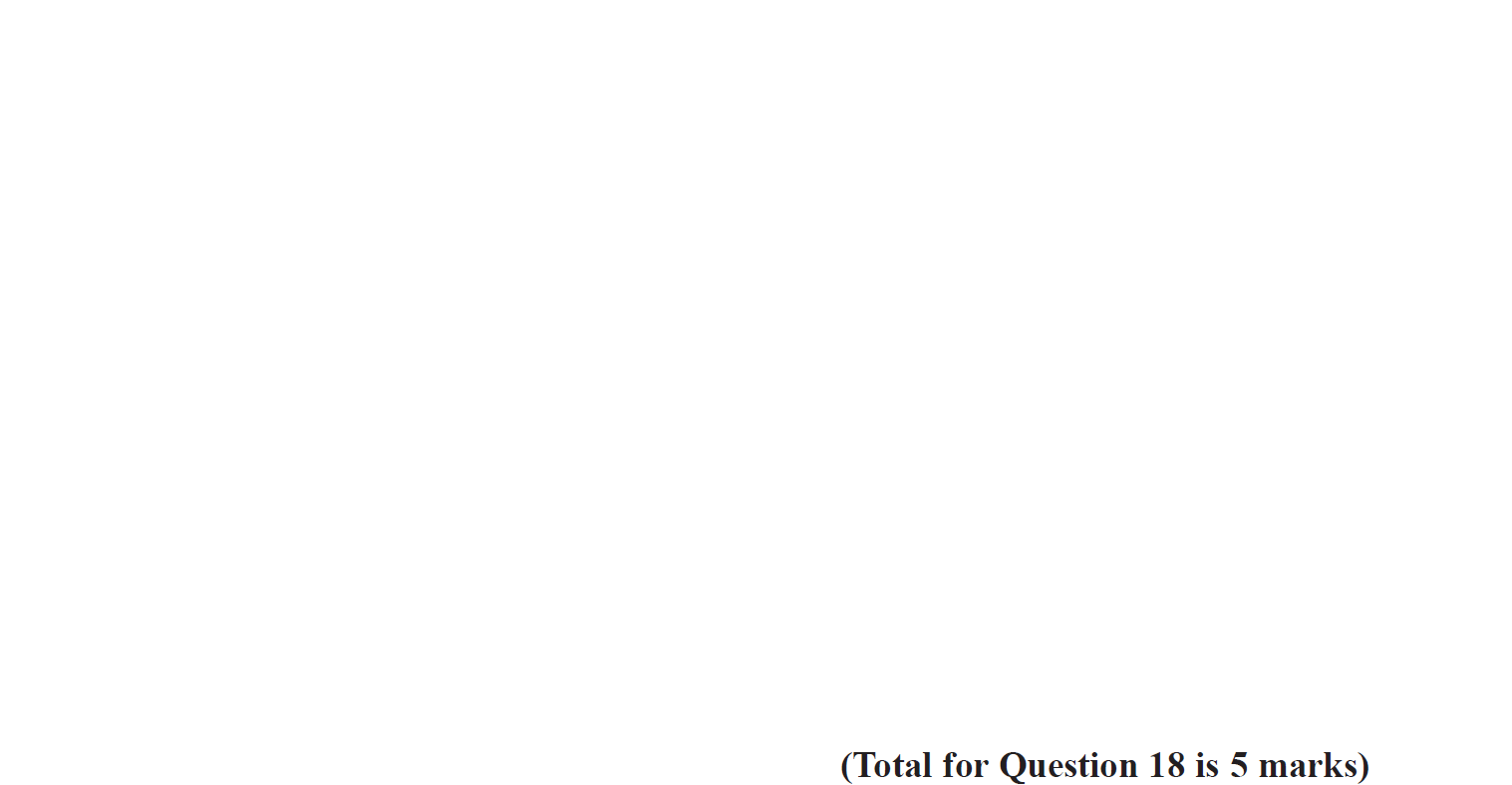 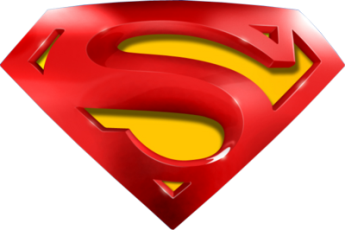 June 2019 2H Q18
Circle Theorems
A
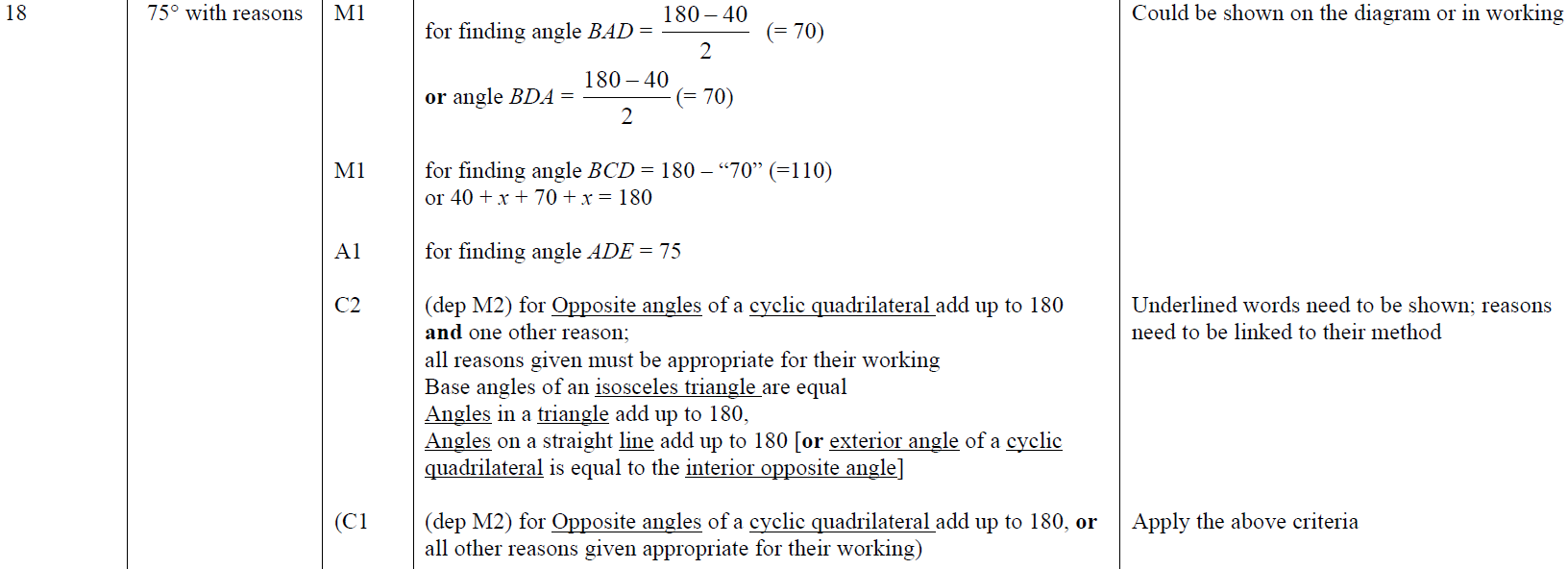 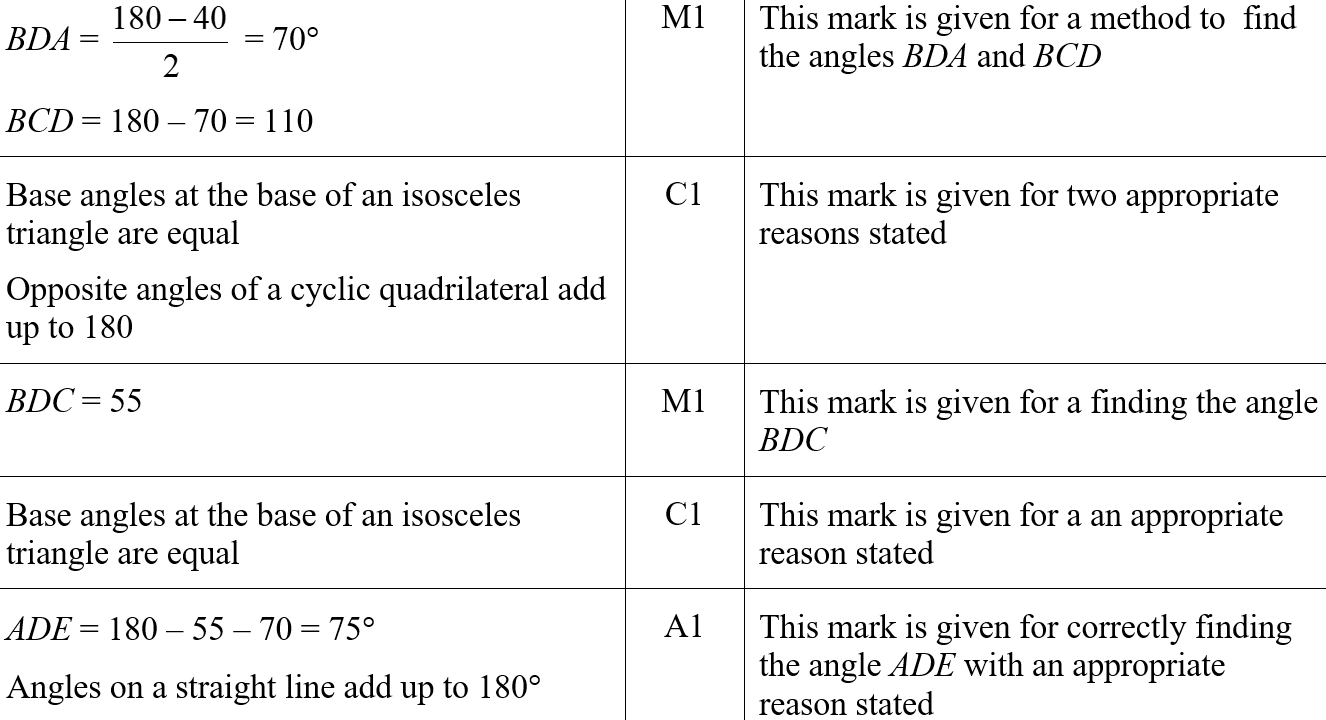 A SF
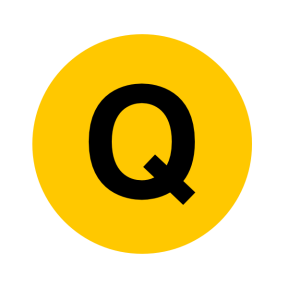 SAM 1H Q21
Circle Theorems
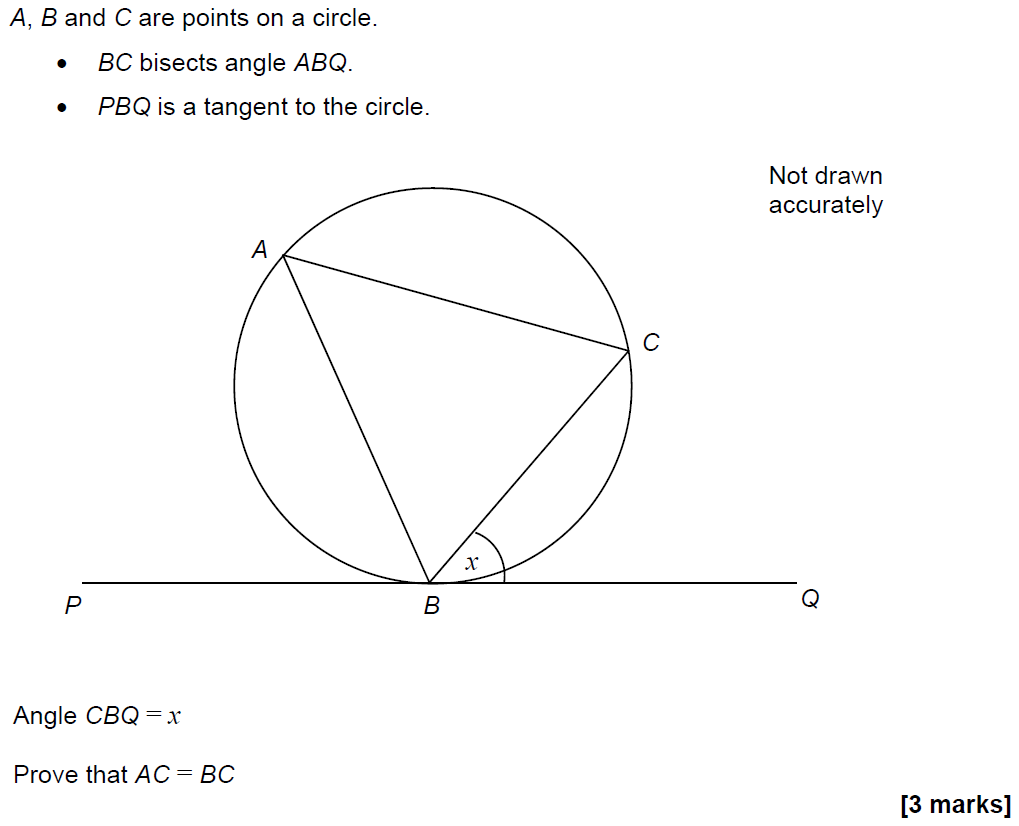 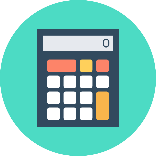 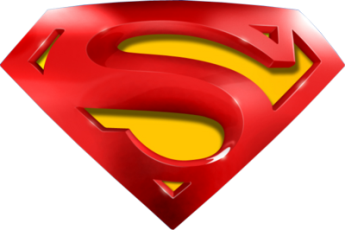 SAM 1H Q21
Circle Theorems
A
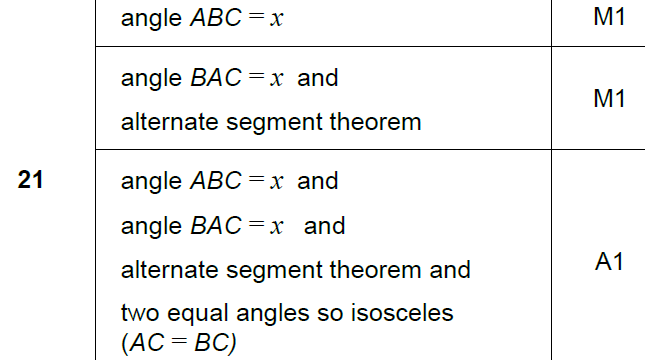 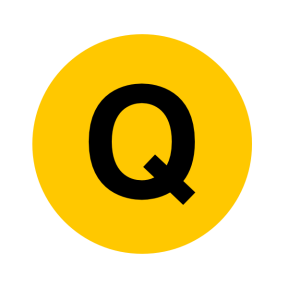 June 2017 2H Q12
Circle Theorems
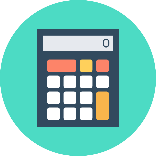 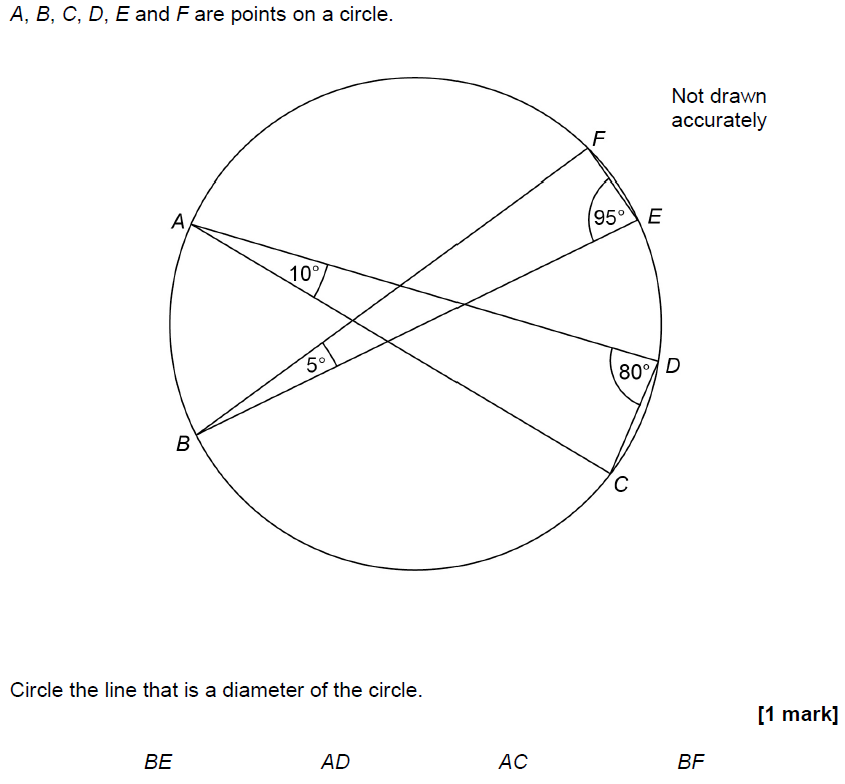 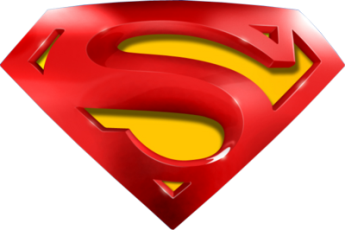 June 2017 2H Q12
Circle Theorems
A
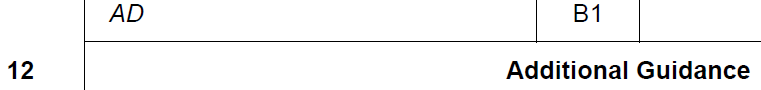 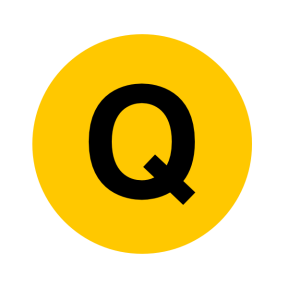 June 2017 3H Q19
Circle Theorems
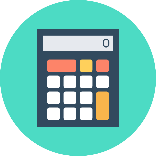 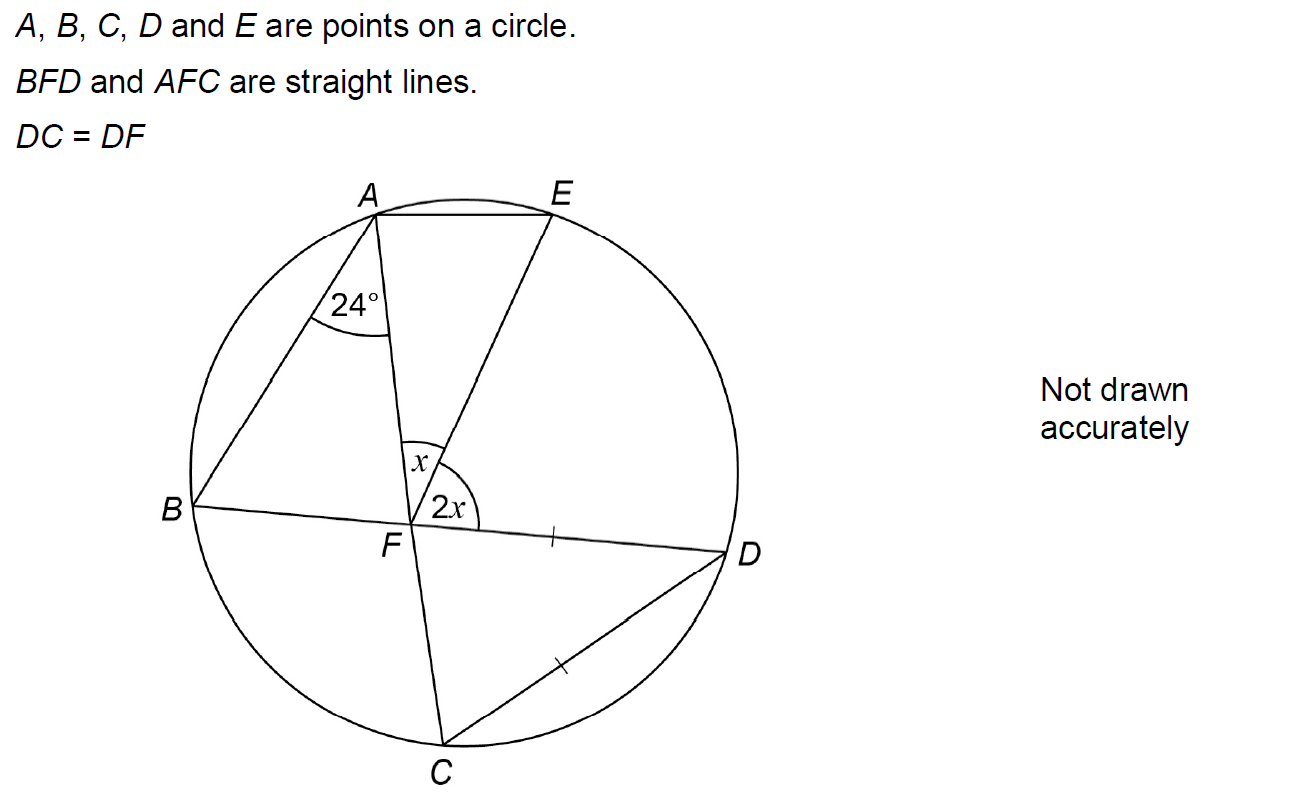 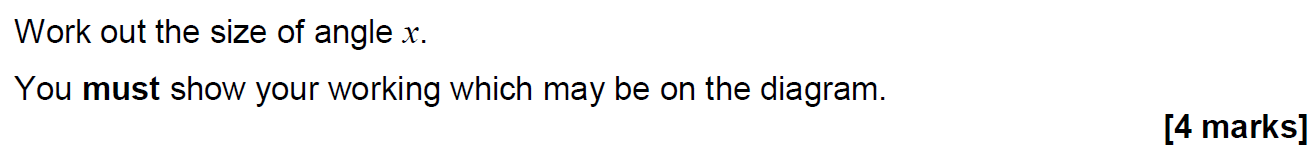 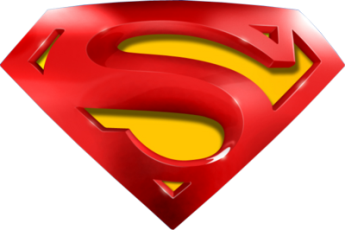 June 2017 3H Q19
Circle Theorems
A
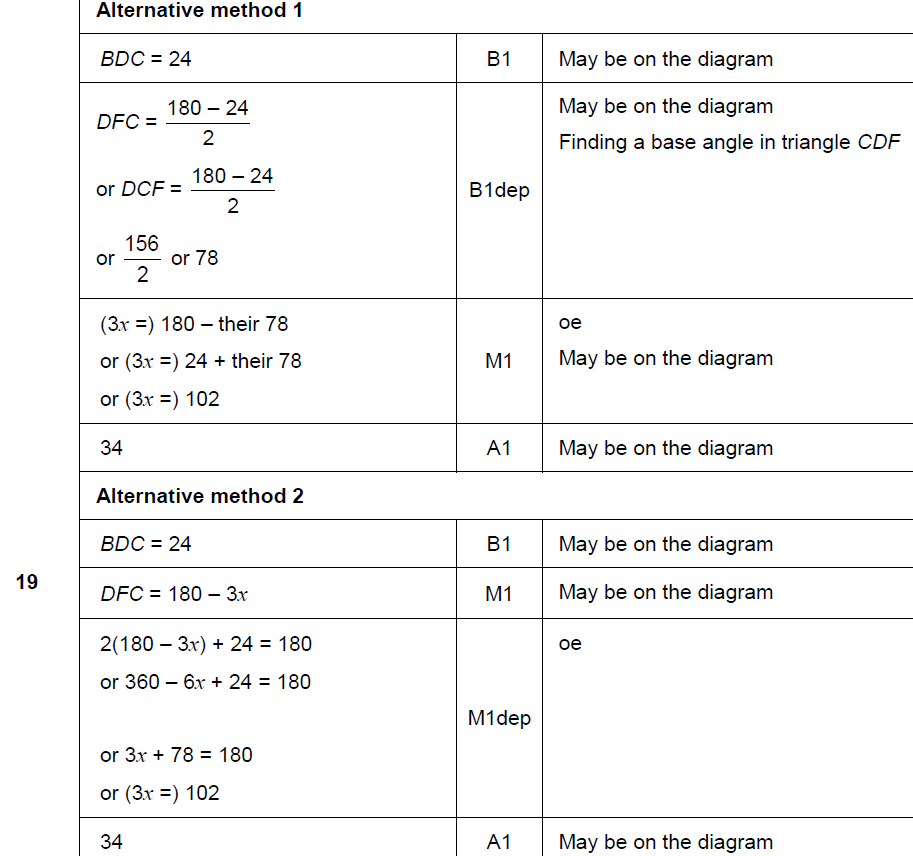 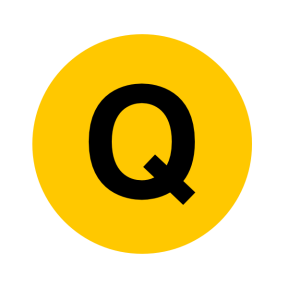 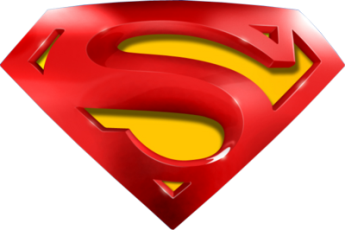 June 2017 3H Q19
Circle Theorems
A notes
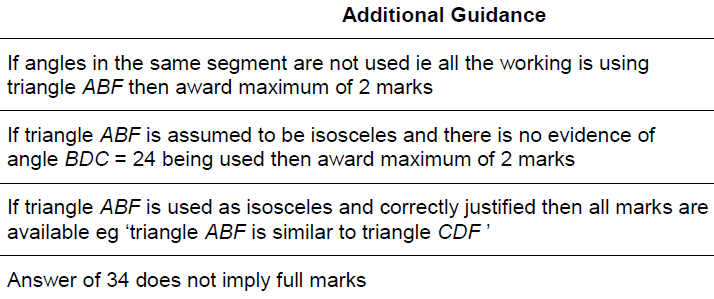 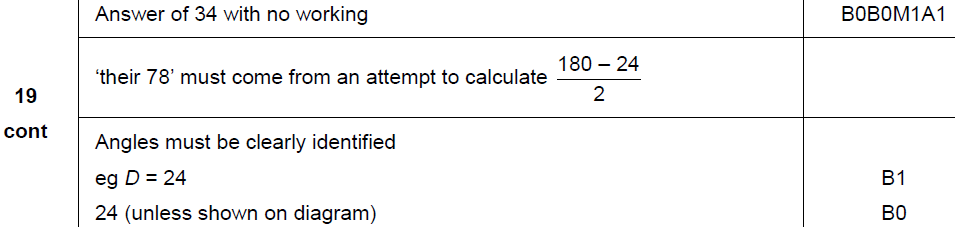 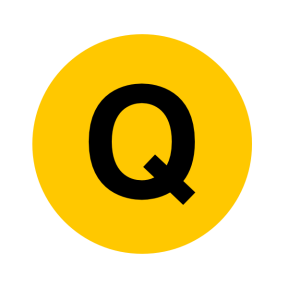 Nov 2017 1H Q24
Circle Theorems
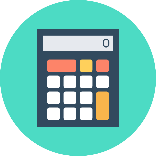 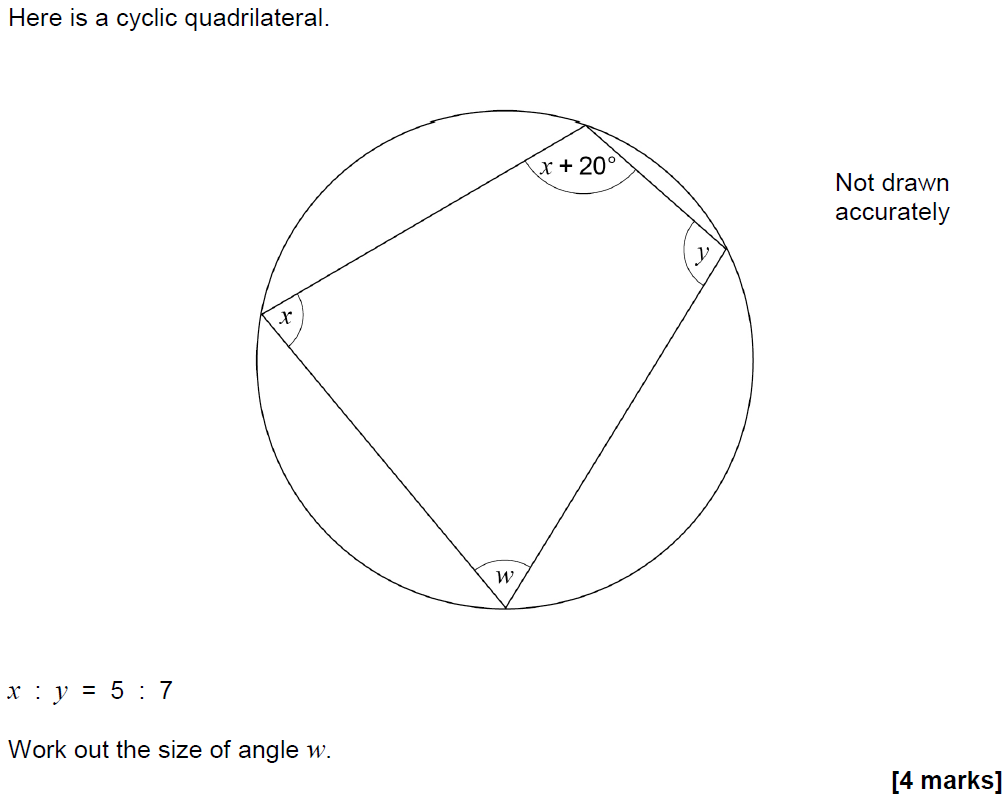 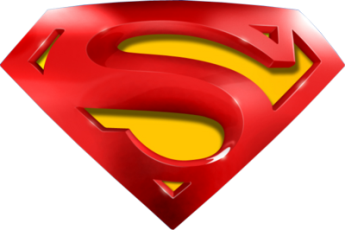 Nov 2017 1H Q24
Circle Theorems
A
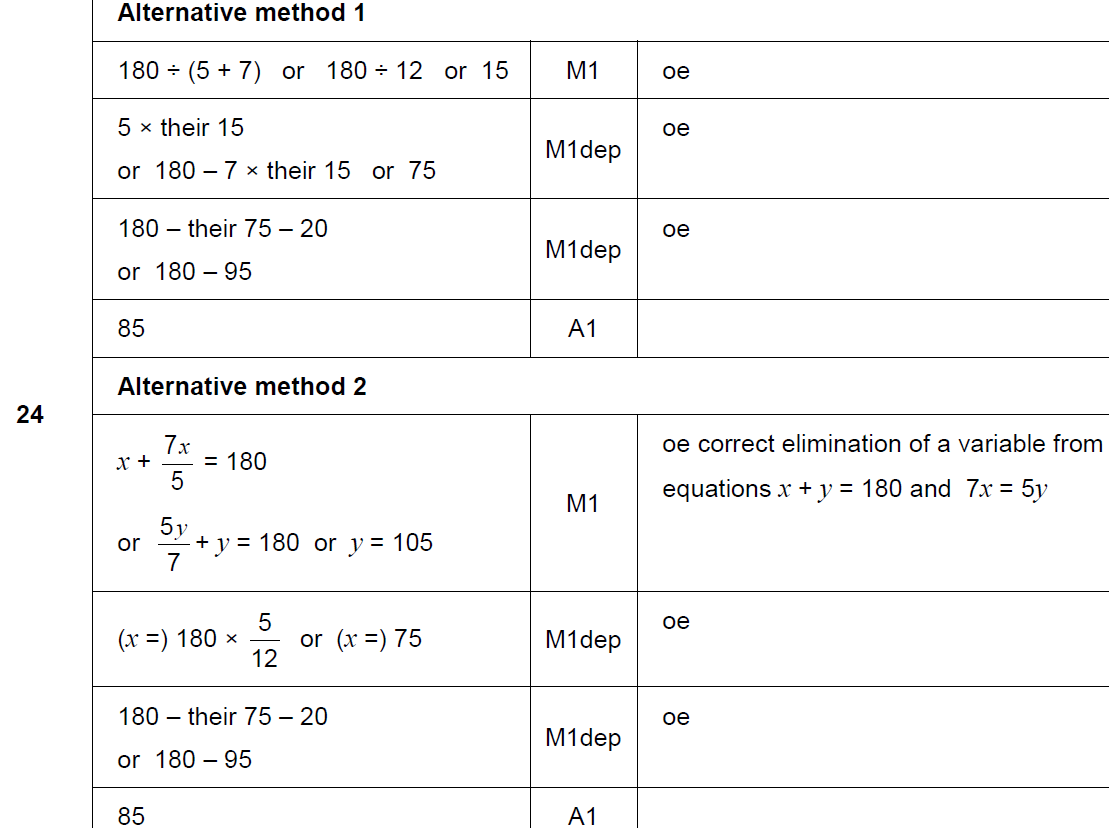 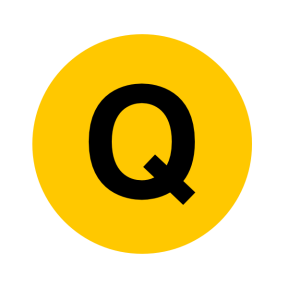 Nov 2017 3H Q19
Circle Theorems
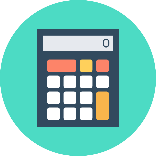 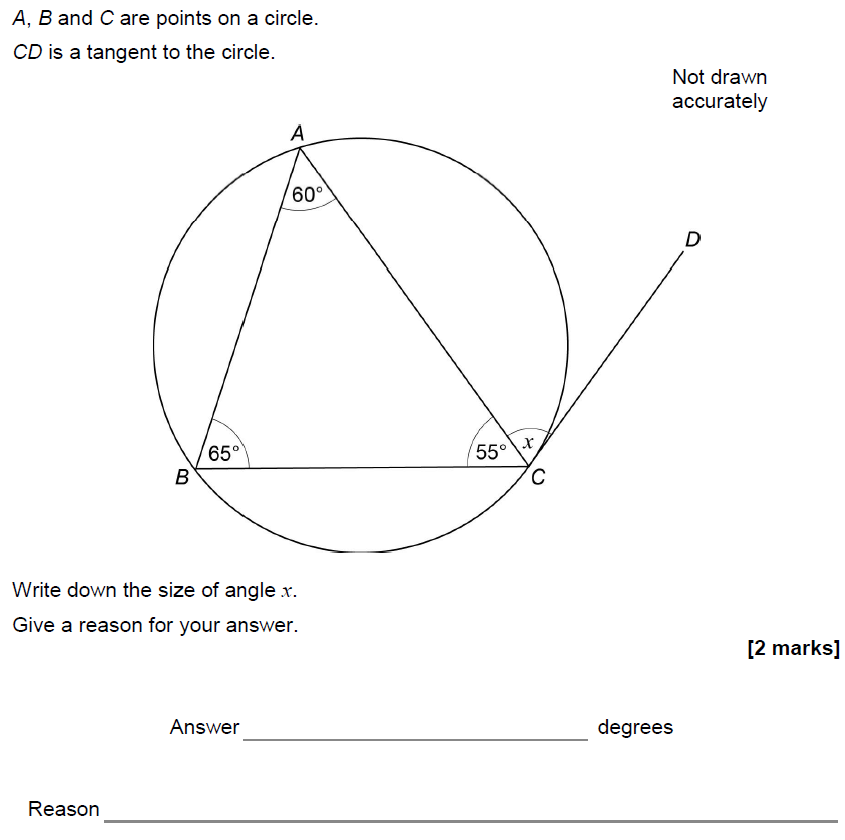 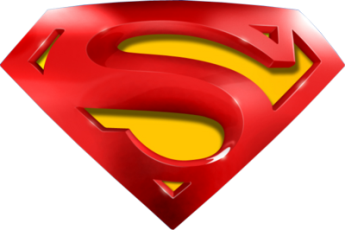 Nov 2017 3H Q19
Circle Theorems
A
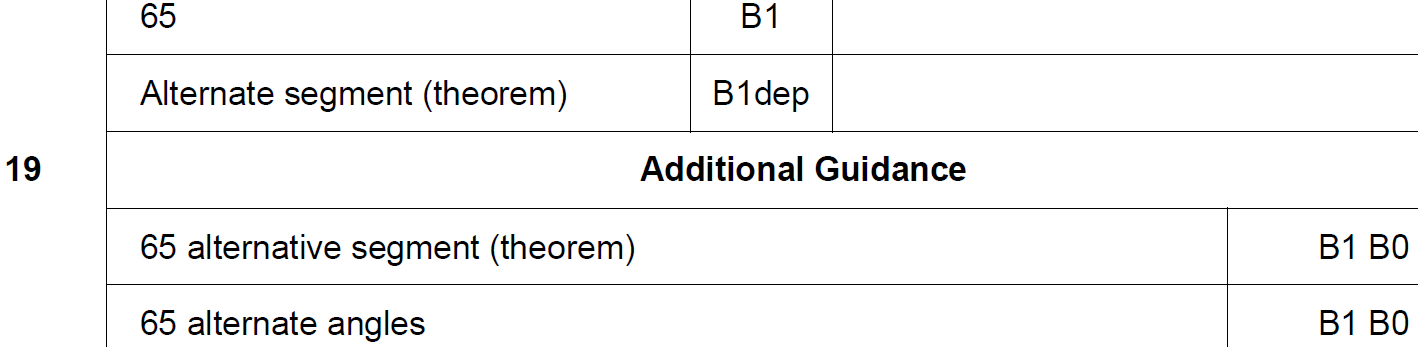 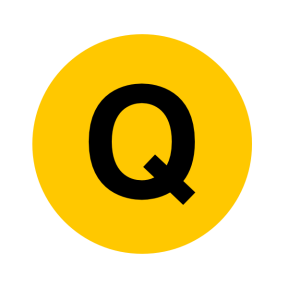 June 2018 3H Q22
Circle Theorems
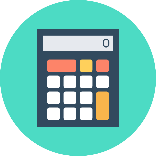 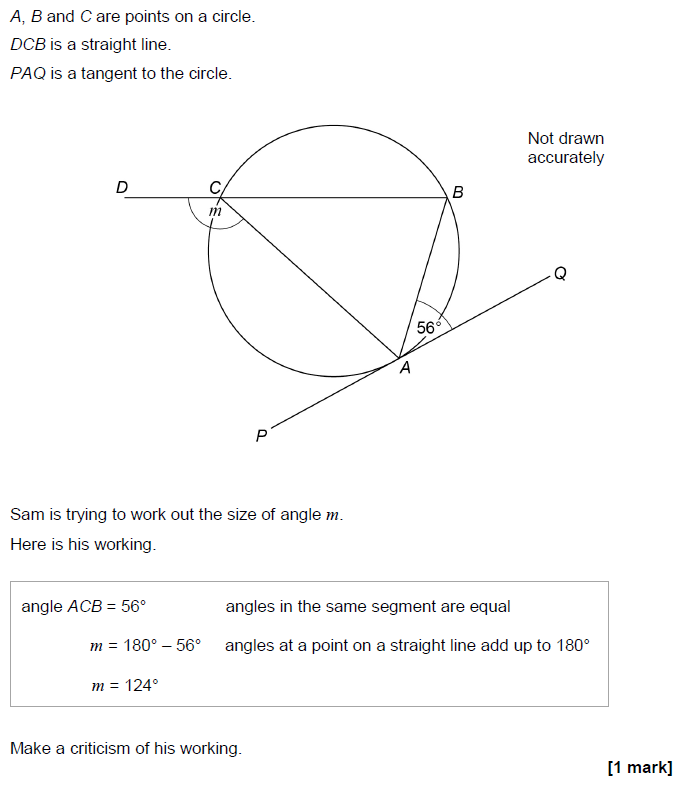 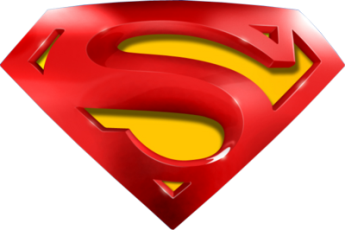 June 2018 3H Q22
Circle Theorems
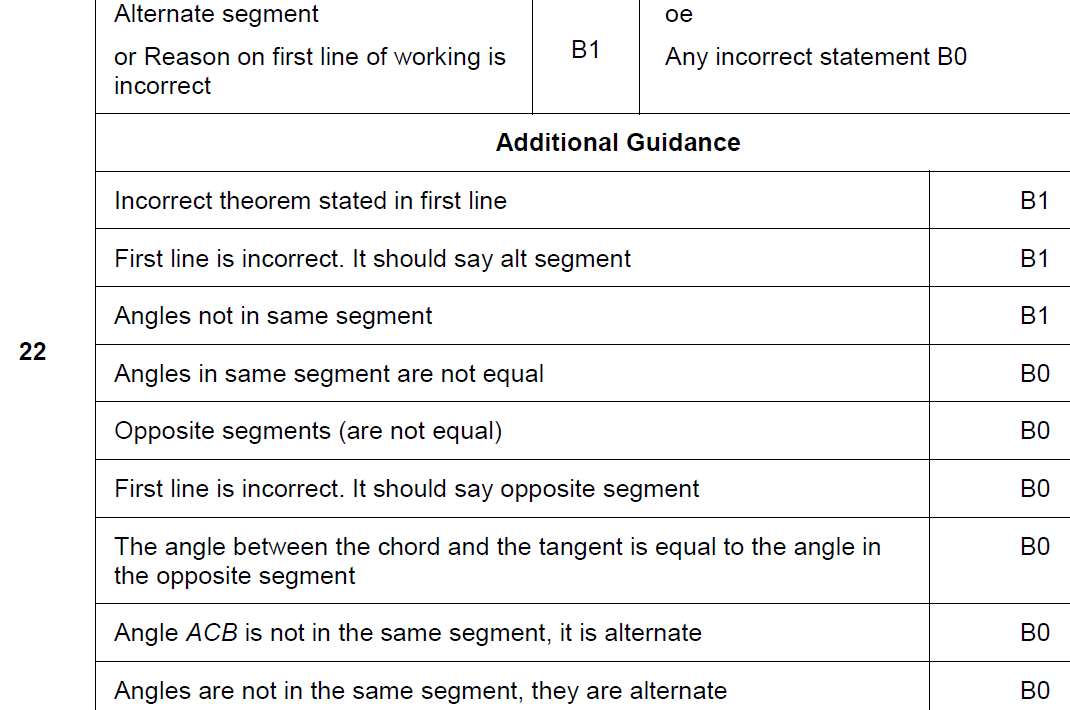 A
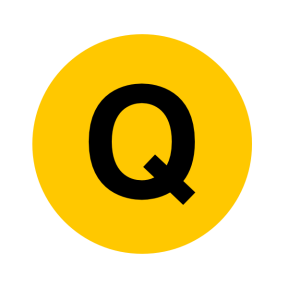 Nov 2018 1H Q20
Circle Theorems
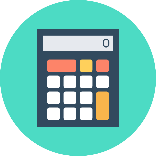 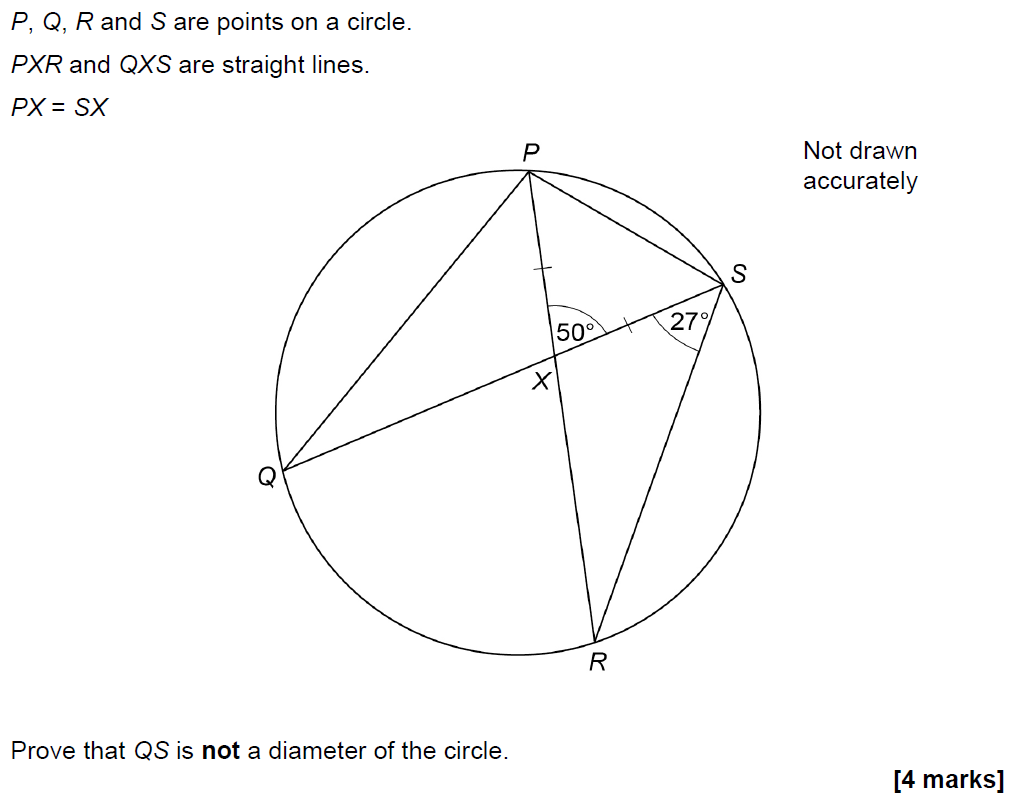 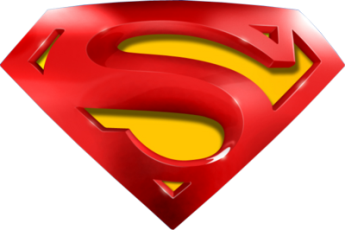 Nov 2018 1H Q20
Circle Theorems
A
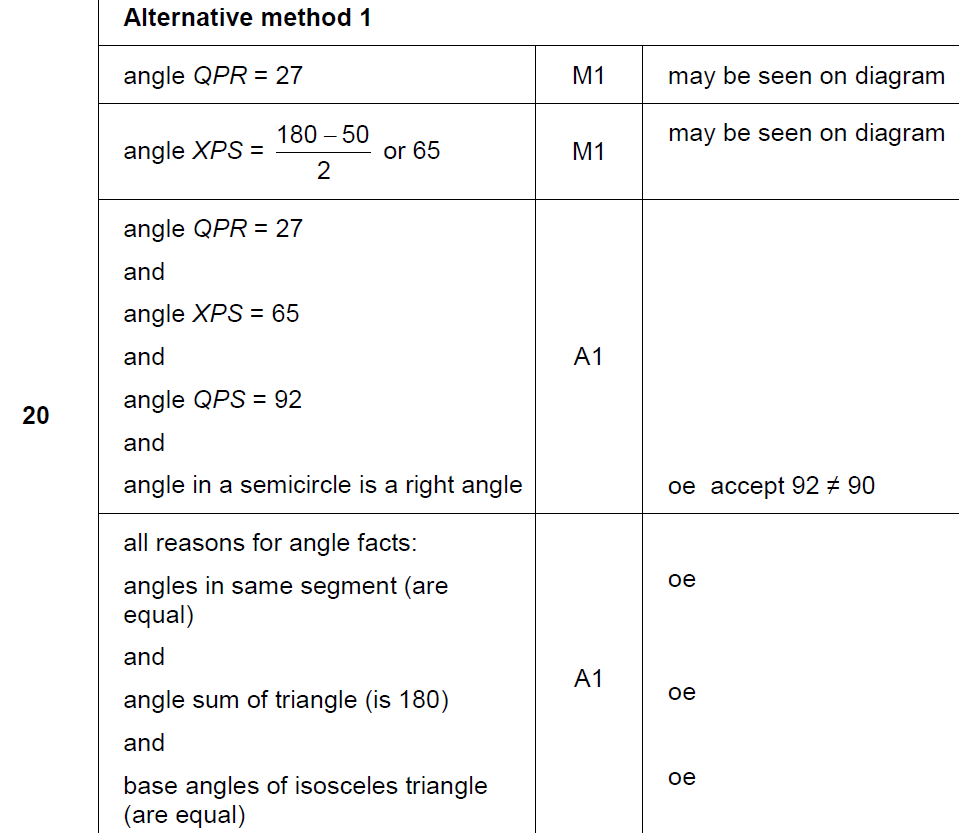 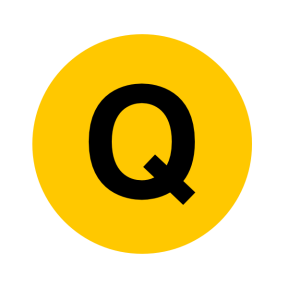 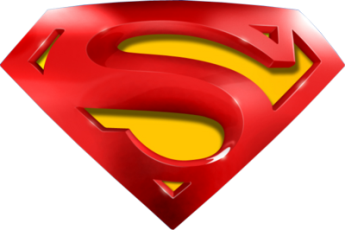 Nov 2018 1H Q20
Circle Theorems
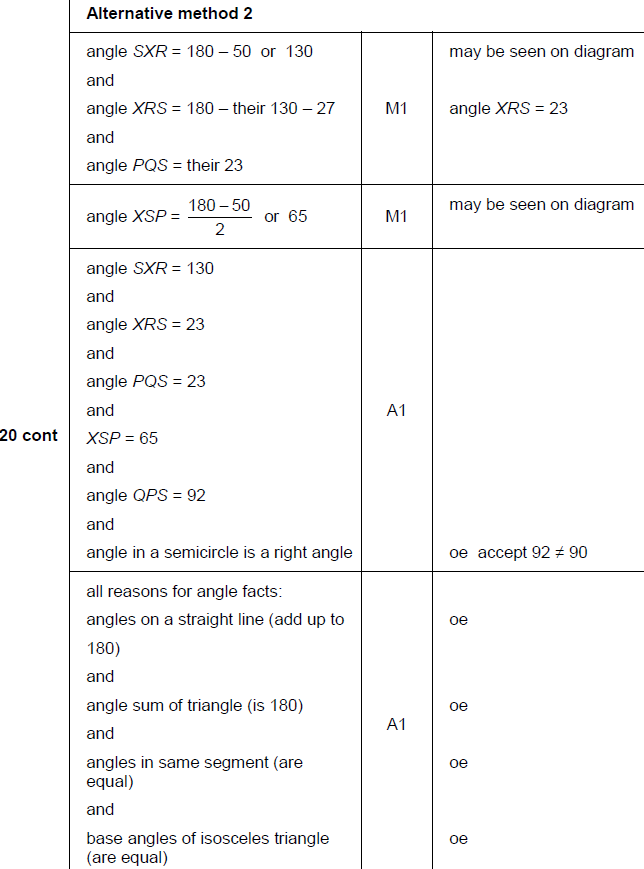 A
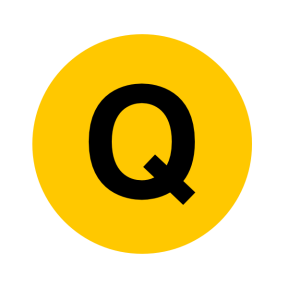 SAM 1H Q16
Circle Theorems
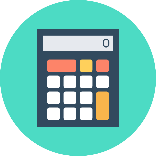 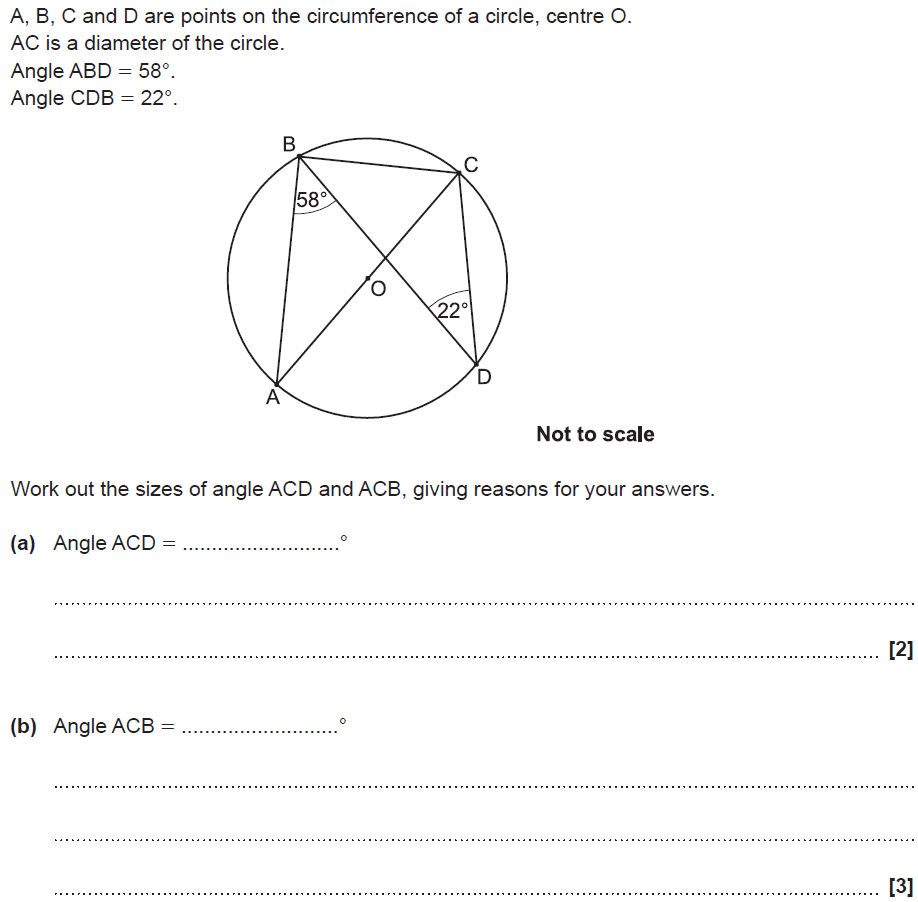 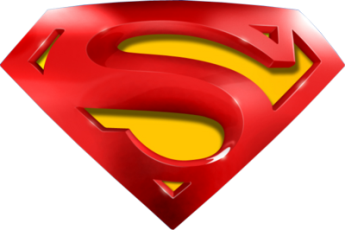 SAM 1H Q16
Circle Theorems
A
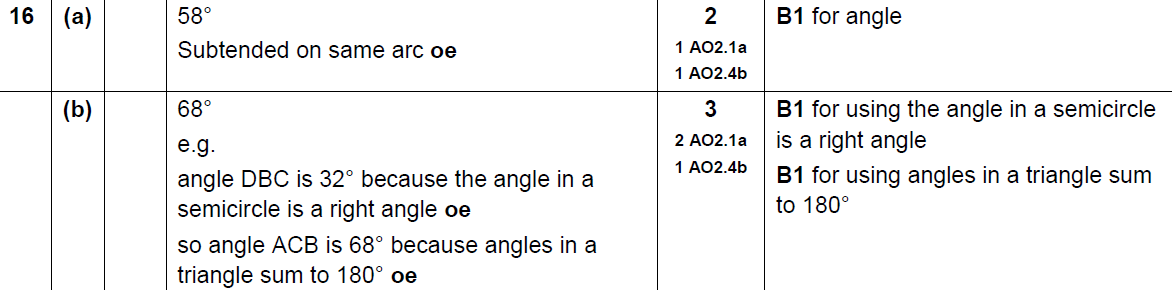 B
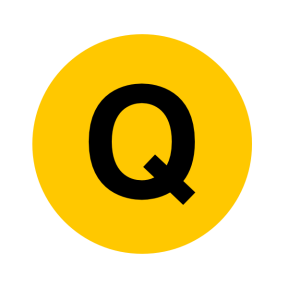 Practice 1H Q10
Circle Theorems
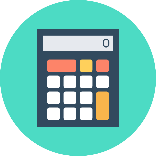 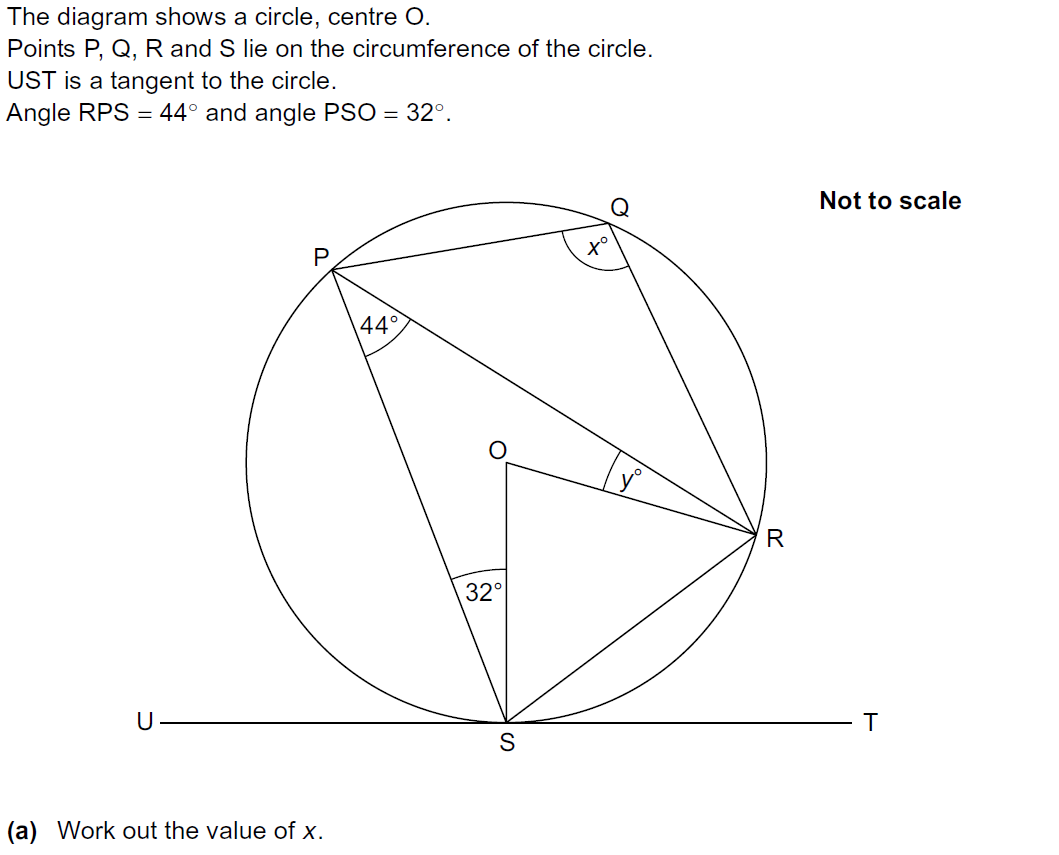 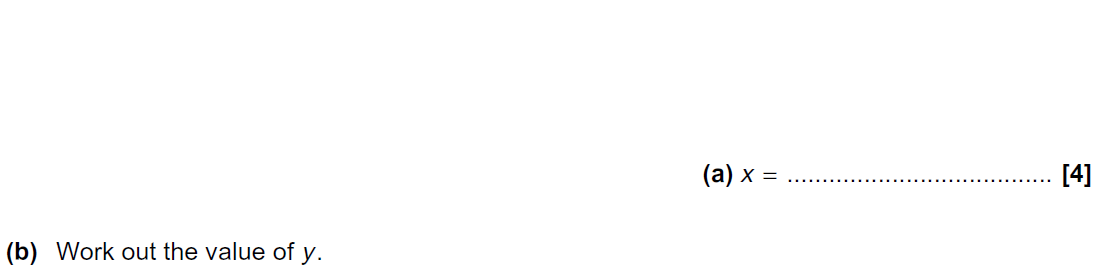 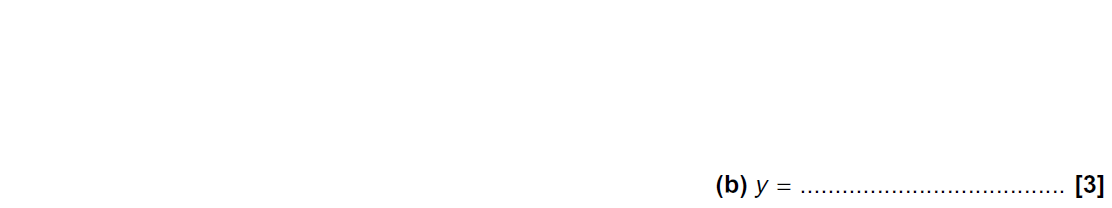 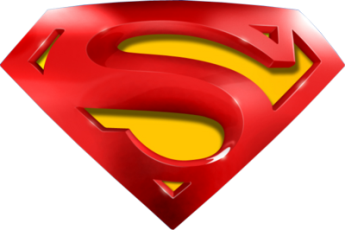 Practice 1H Q10
Circle Theorems
A
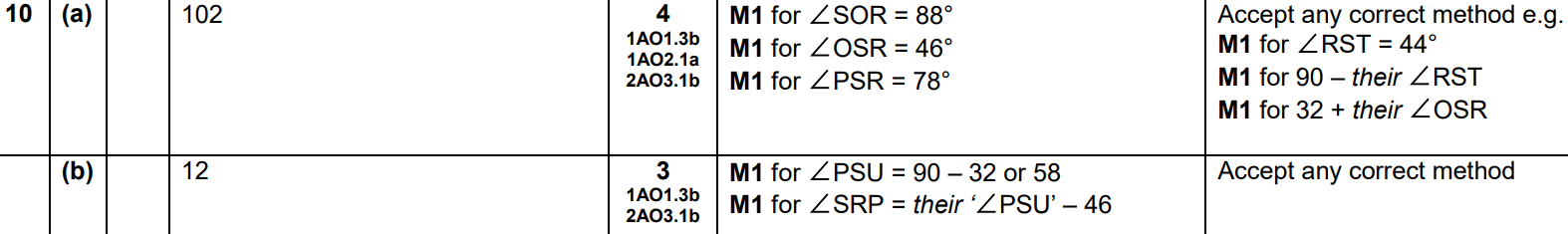 B
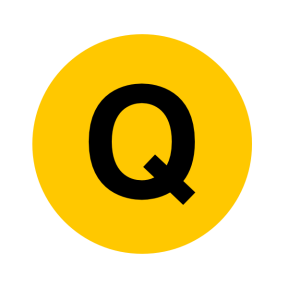 June 2017 2H Q16
Circle Theorems
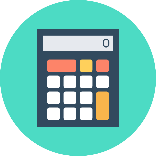 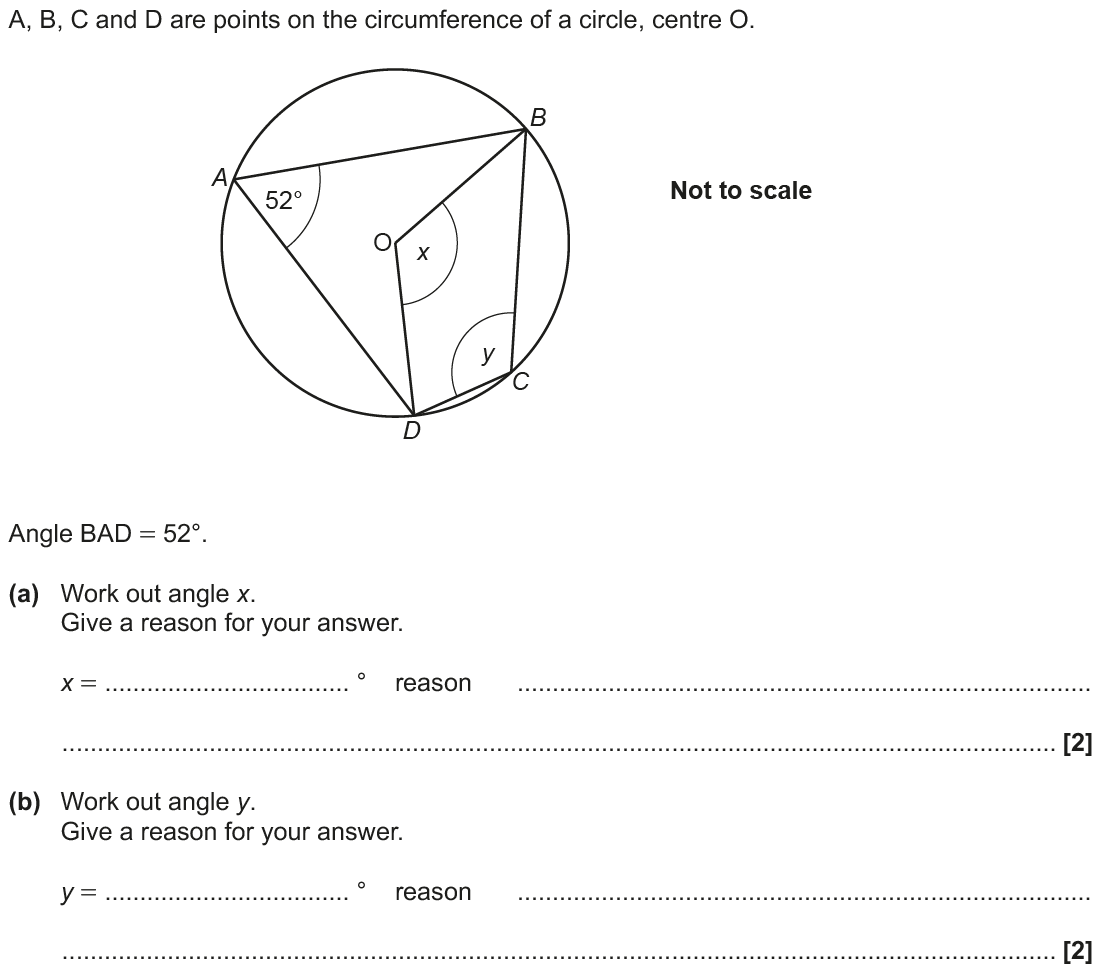 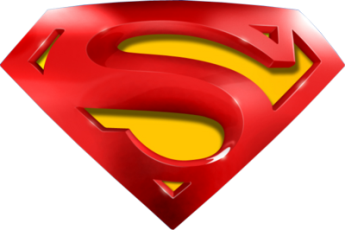 June 2017 2H Q16
Circle Theorems
A
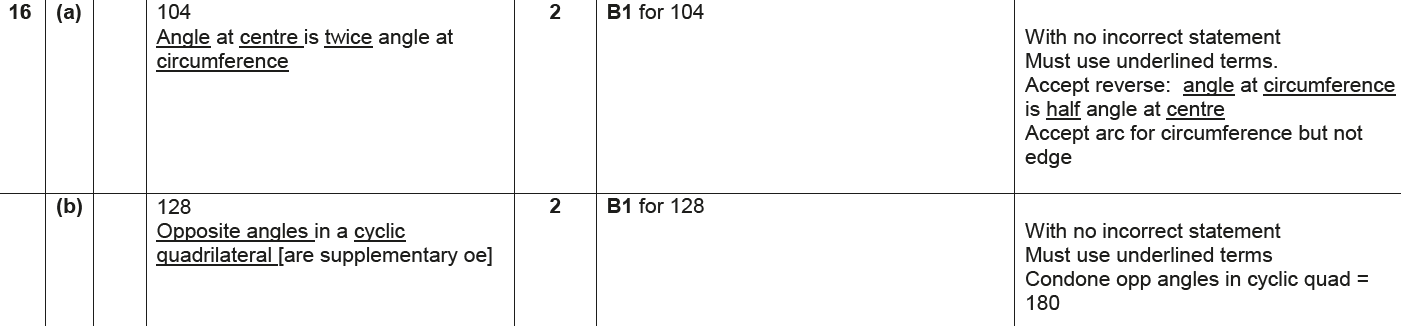 B
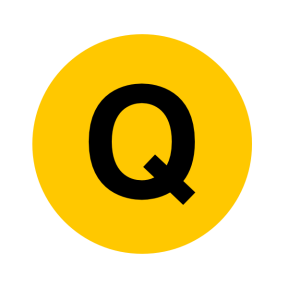 June 2017 3H Q13
Circle Theorems
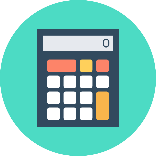 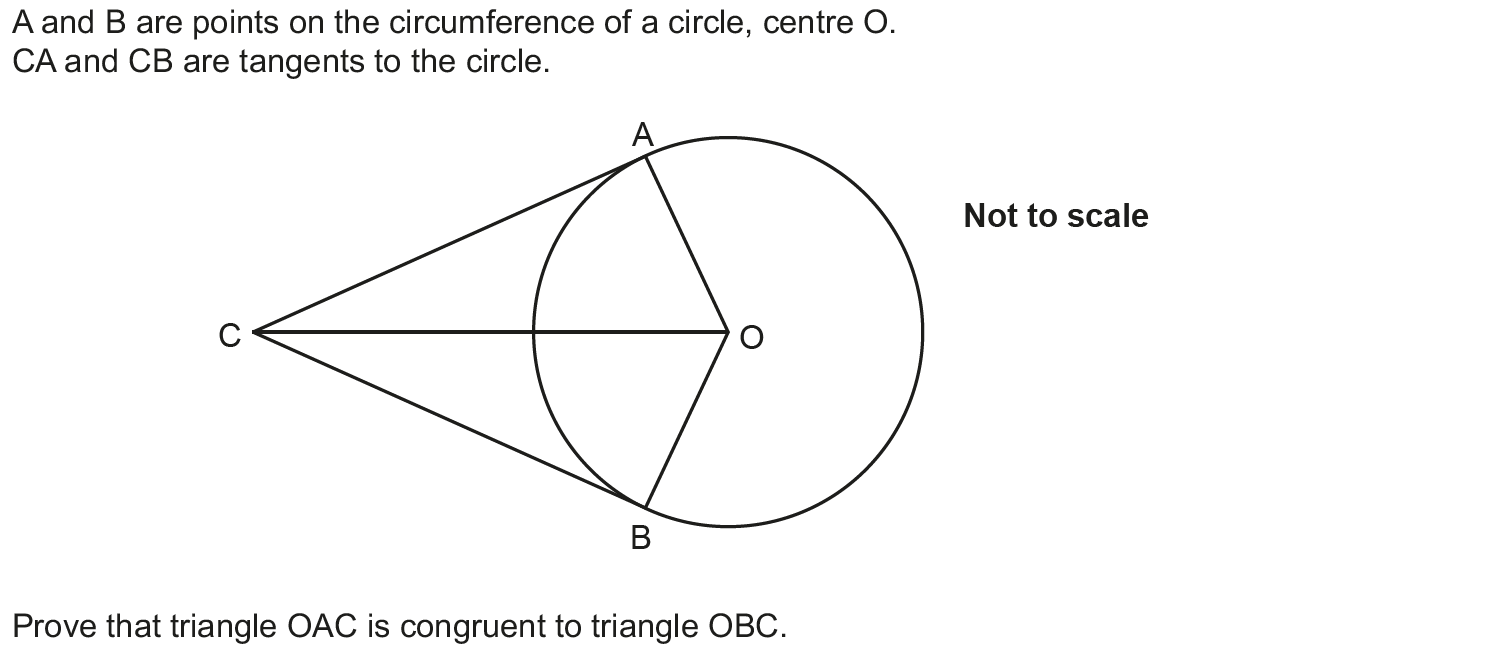 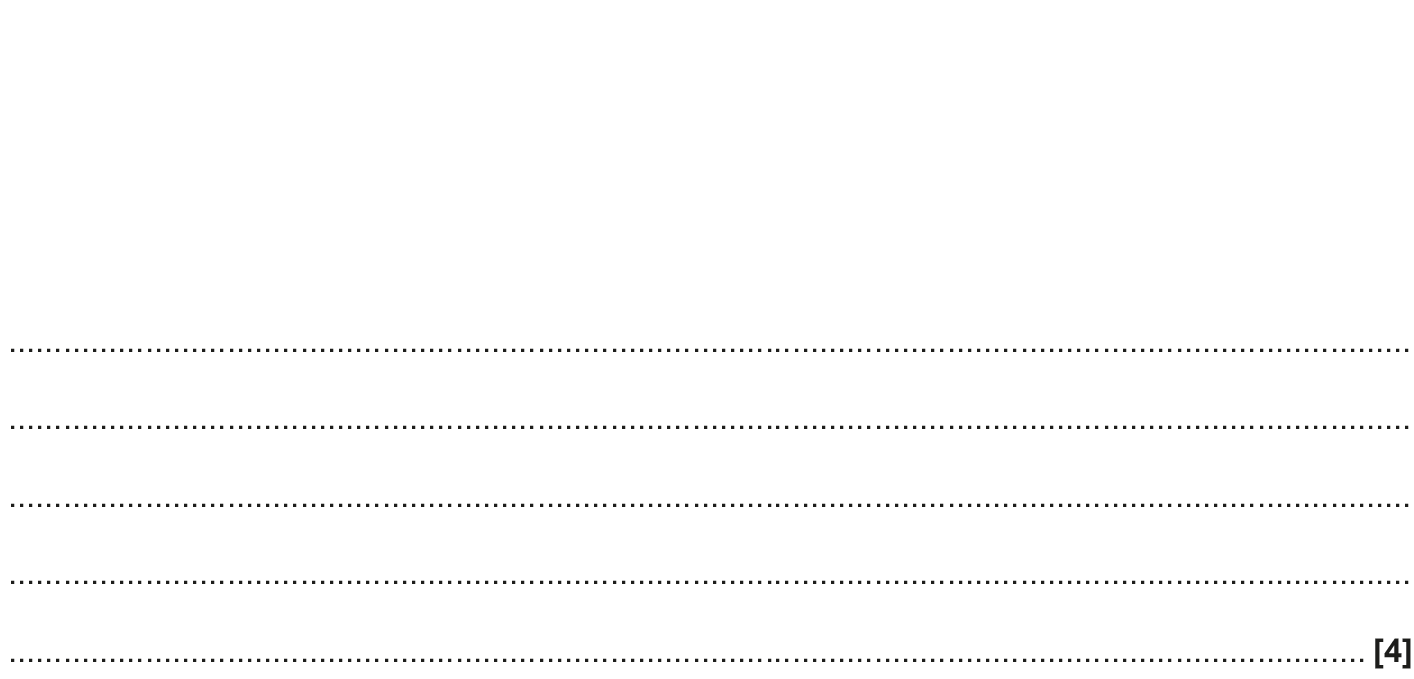 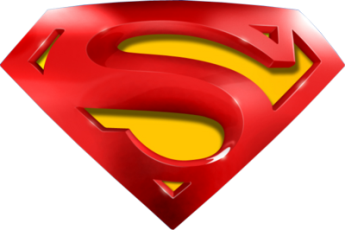 June 2017 3H Q13
Circle Theorems
A
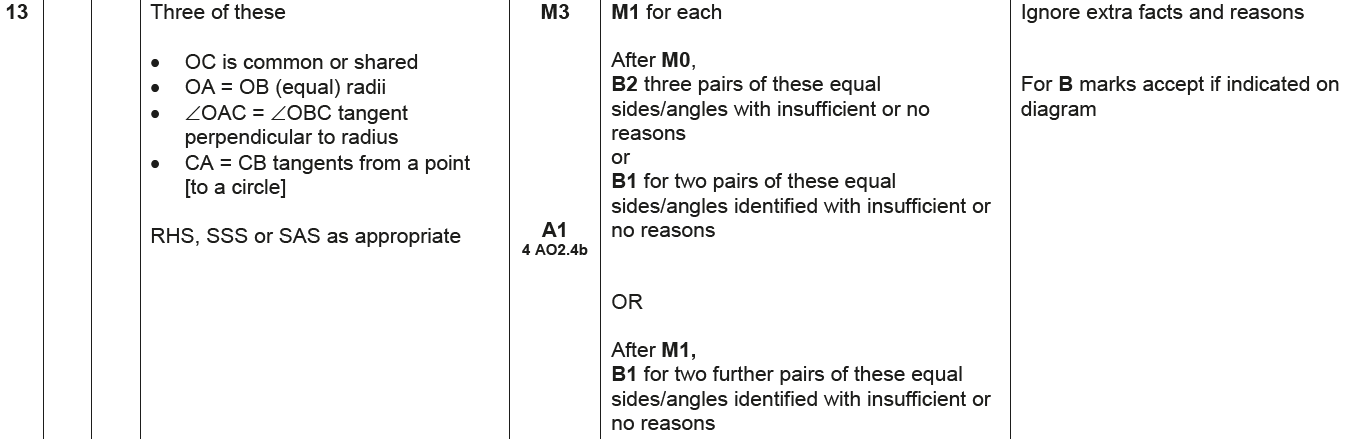 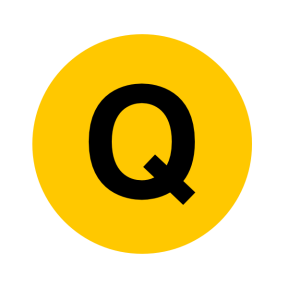 May 2018 1H Q8
Circle Theorems
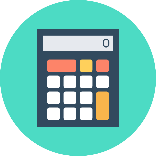 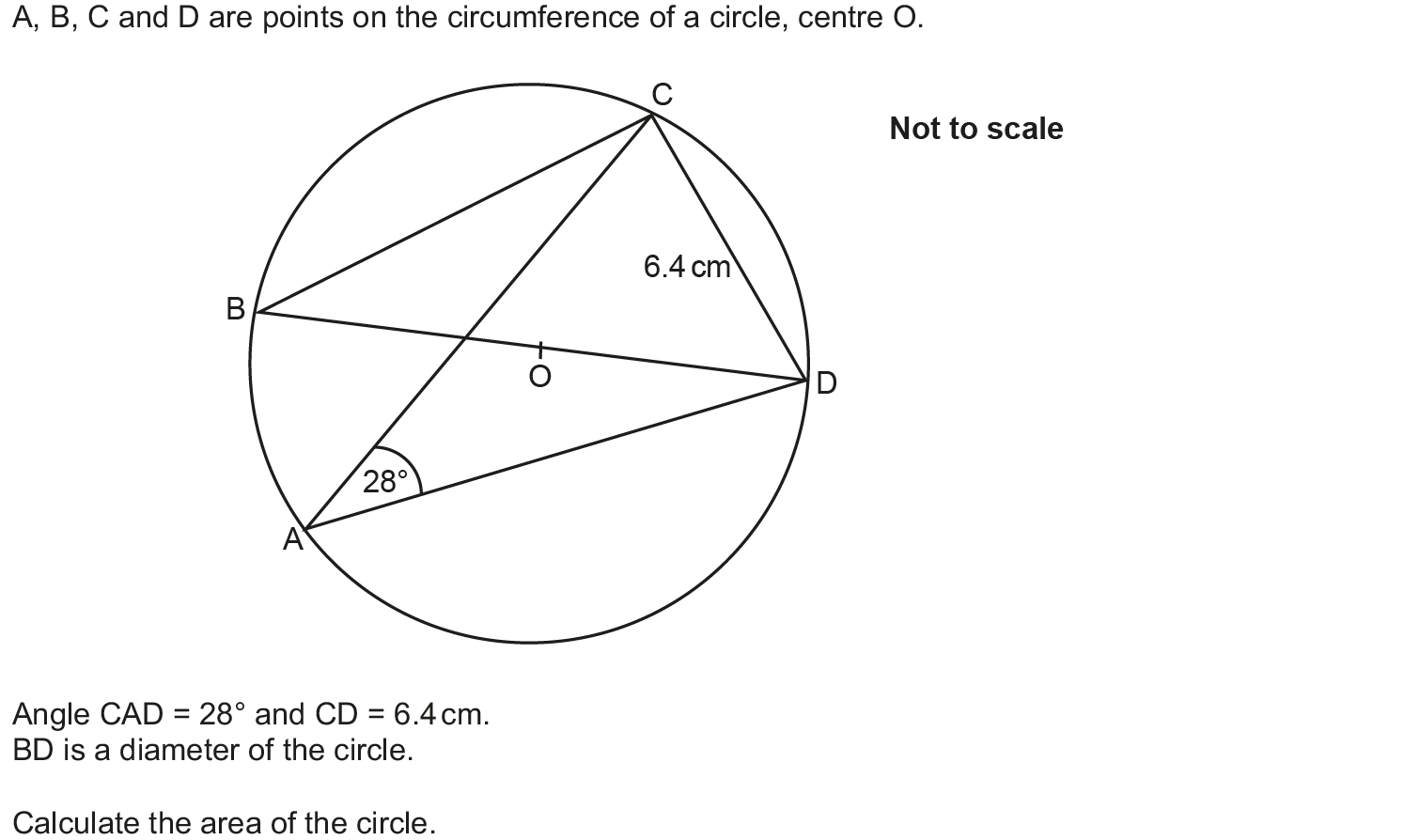 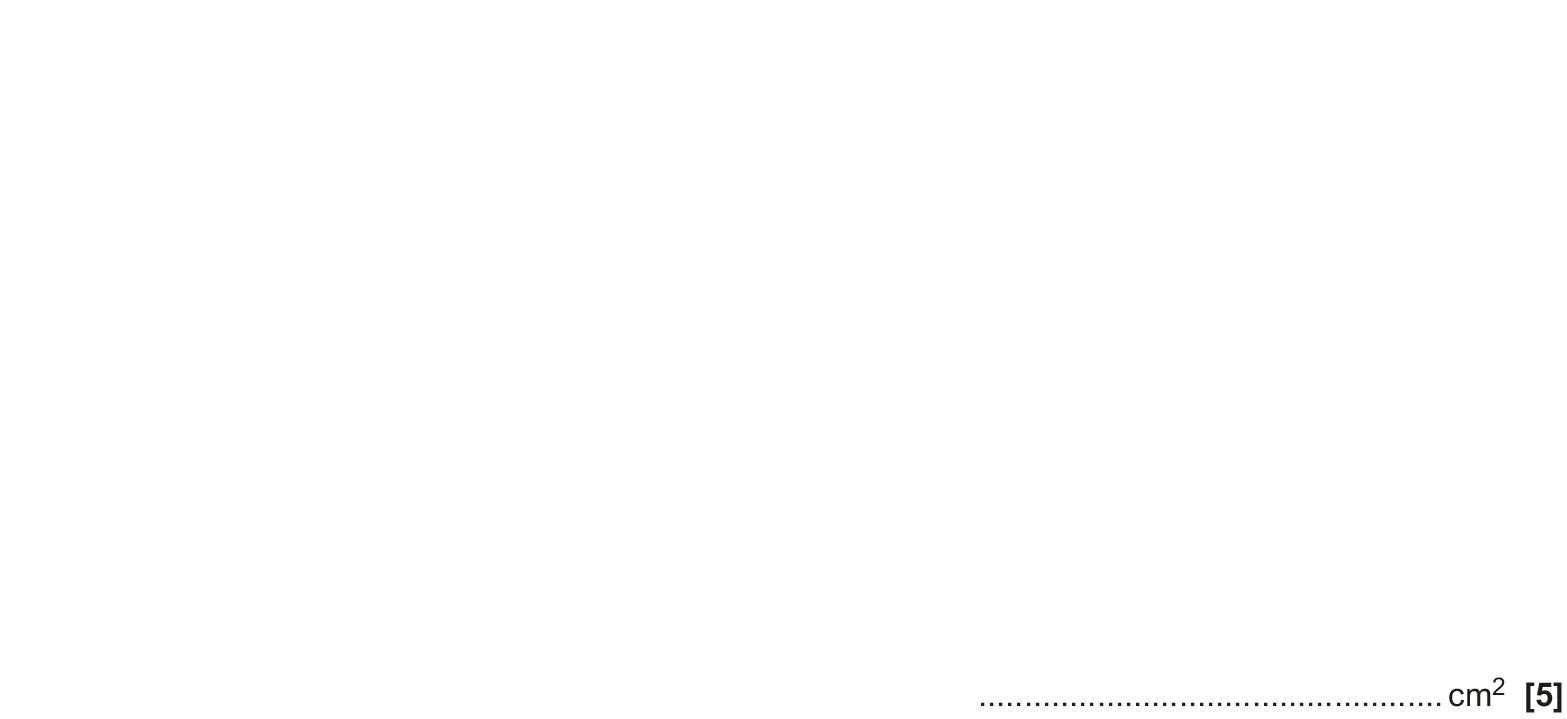 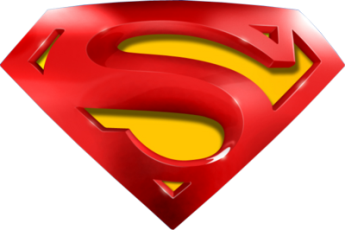 May 2018 1H Q8
Circle Theorems
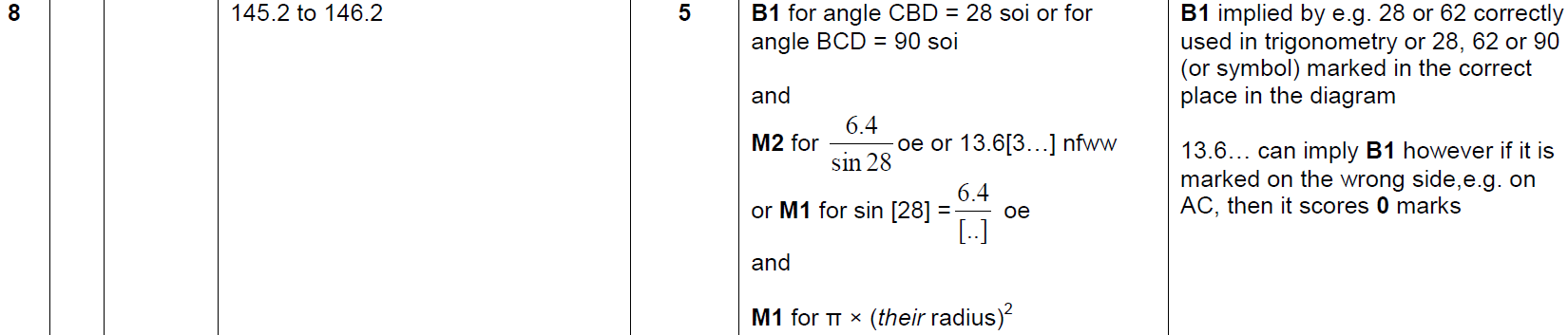 A
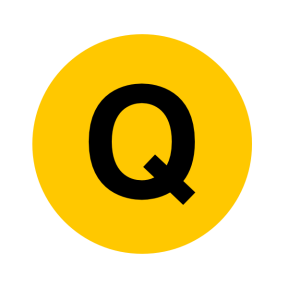 June 2018 2H Q16
Circle Theorems
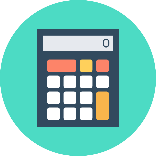 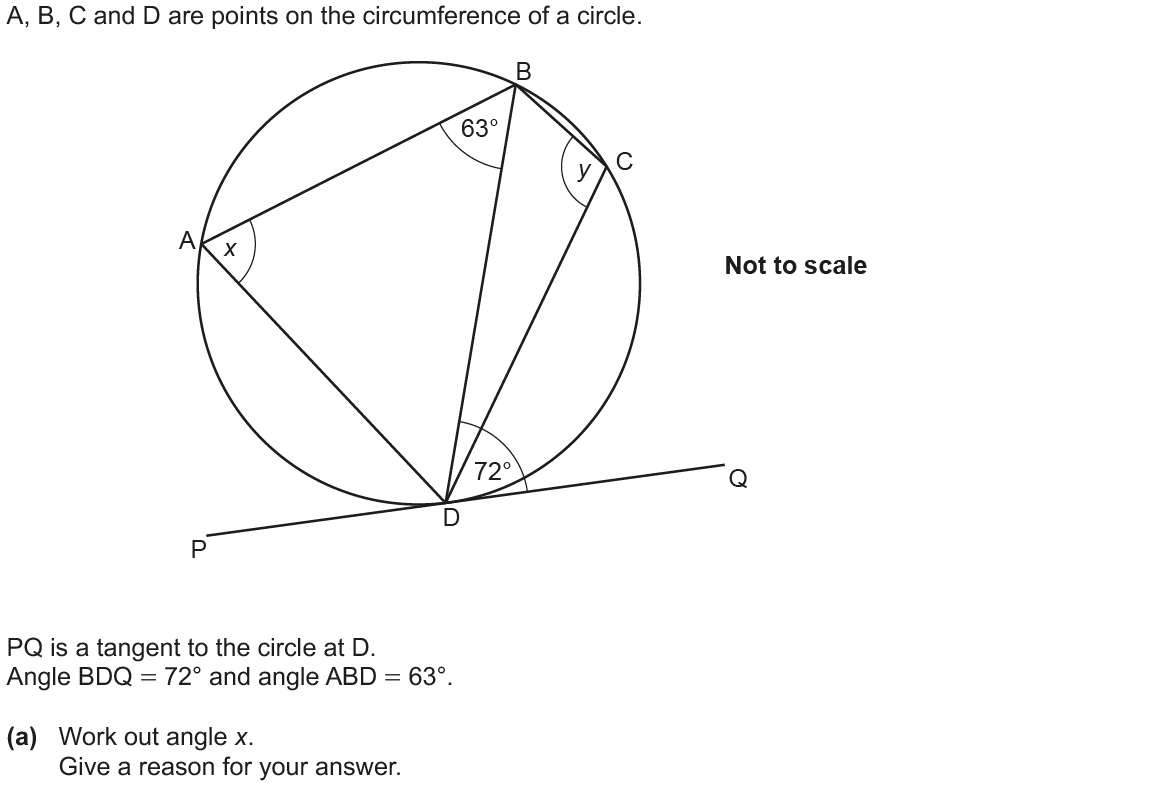 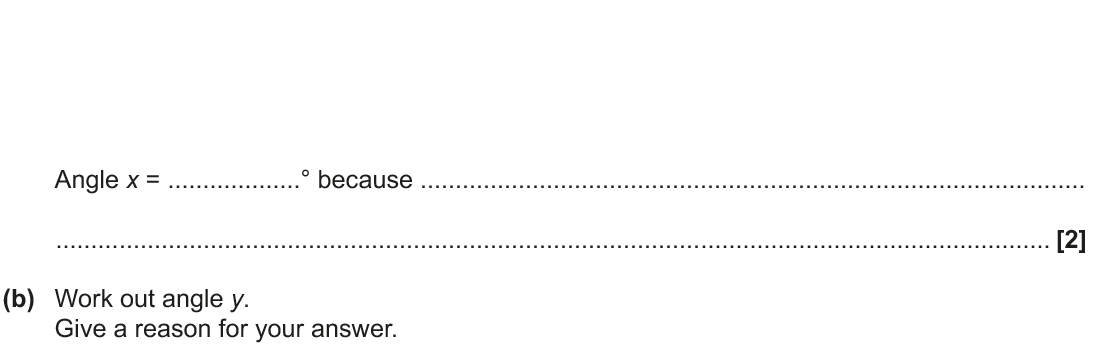 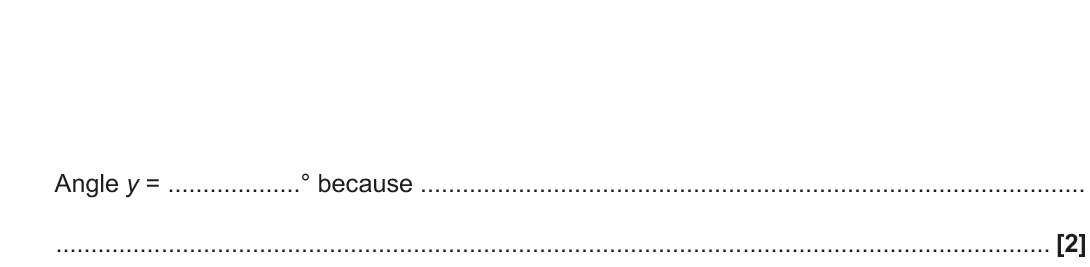 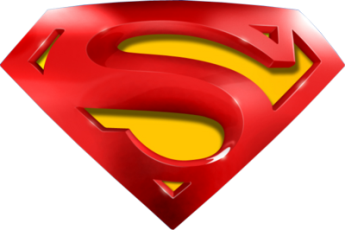 June 2018 2H Q16
Circle Theorems
A
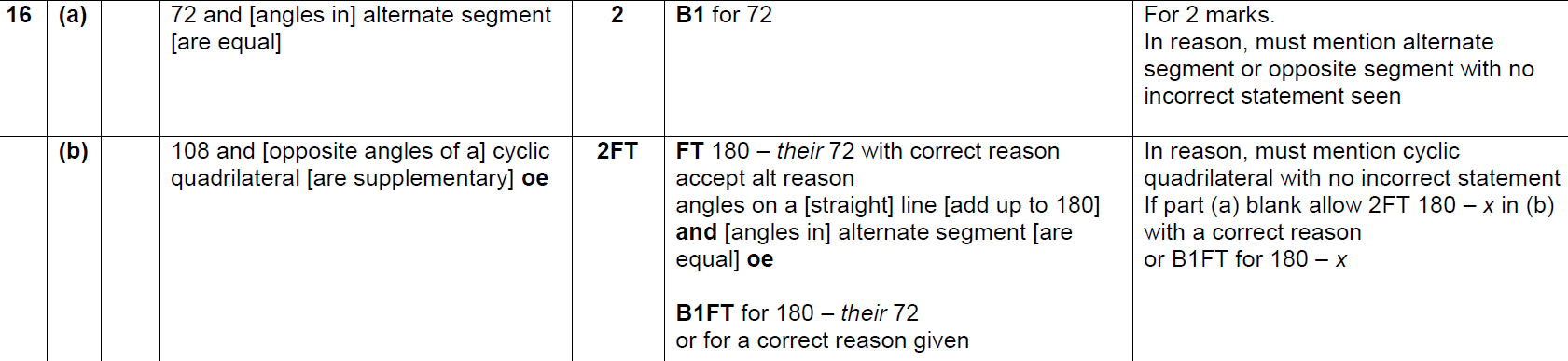 B
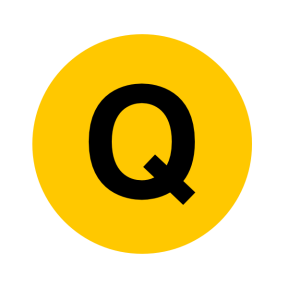 Nov 2018 2H Q19
Circle Theorems
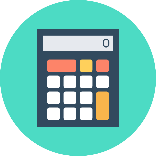 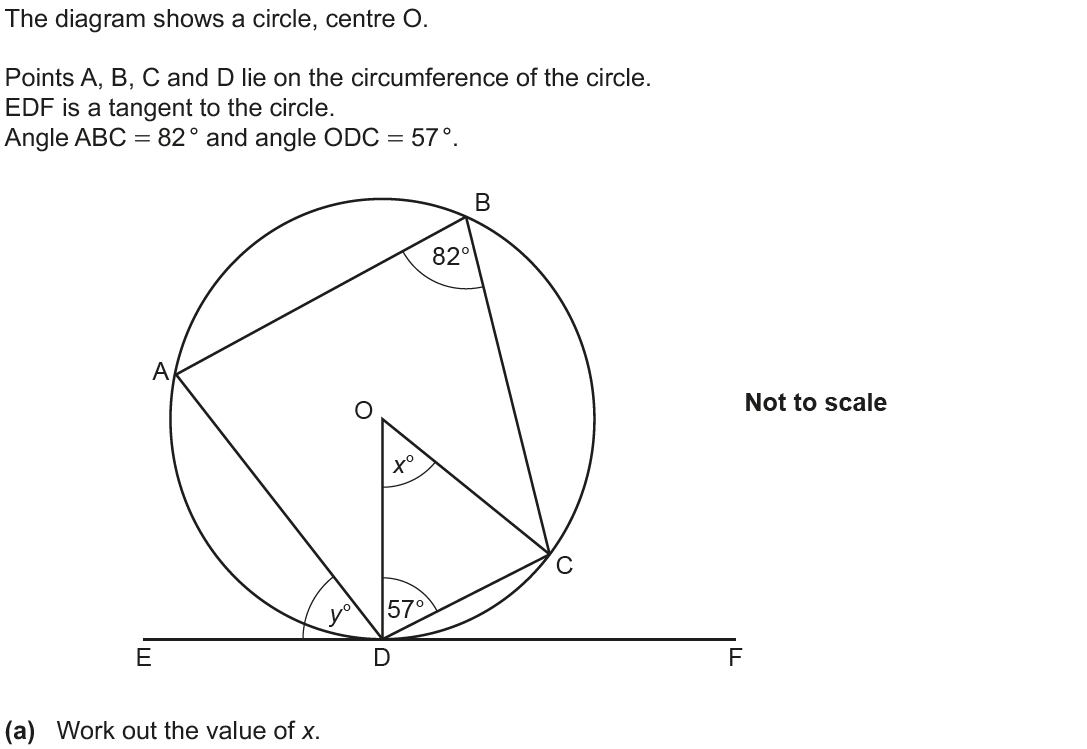 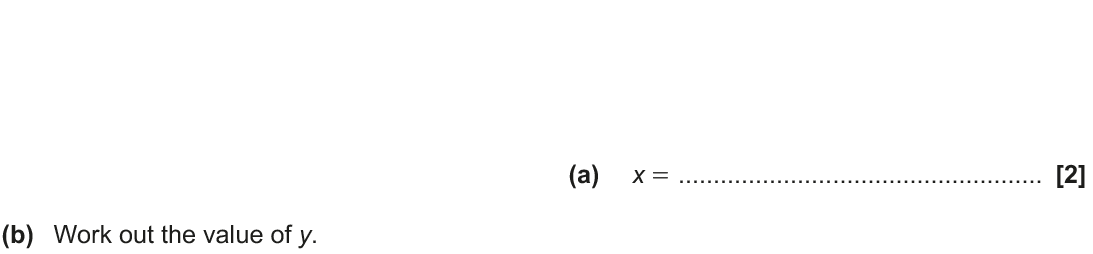 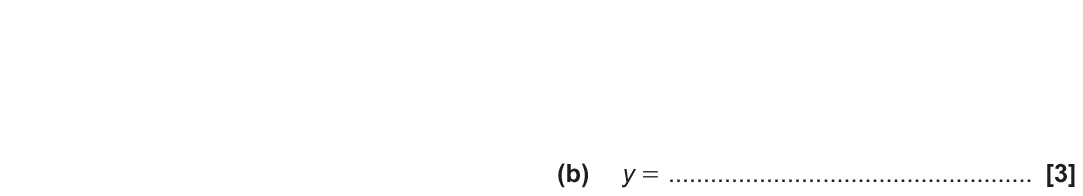 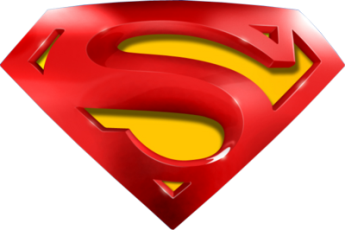 Nov 2018 2H Q19
Circle Theorems
A
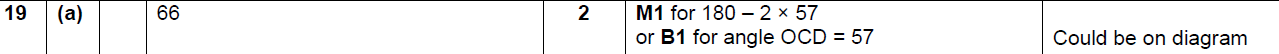 B
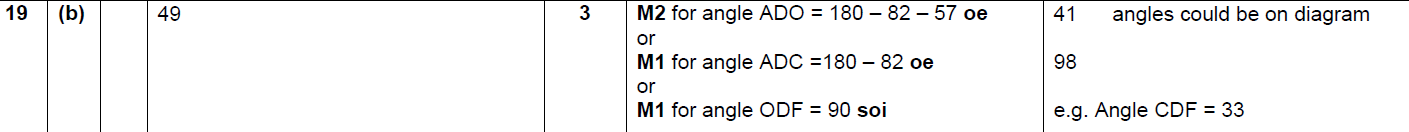 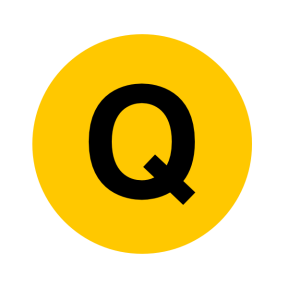